Missione 4 Istruzione e Ricerca
Development of SC cavities for qubits and quantum memories
Eduard Chyhyrynets@ INFN LNLchyhyryn@infn.it
Second National Congress NQSTI, Rome
5 – 7 February 2025
Goal
Production
Post treatments
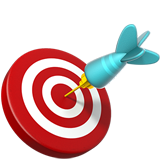 Superconducting (SC) resonant cavities for 3D qubit
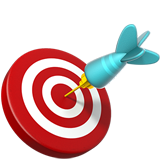 2
Why SC cavities?
High Quality Factor (Q-Factor) – reducing energy dissipation and enabling long coherence times for quantum states.
Easy Coupling to Qubits – fast and reliable quantum state transfer and storage.
Efficient Quantum Memories – The long coherence times, low decoherence rates make SC cavities suitable for storing quantum information and interfacing with qubits in quantum computing architectures.
Protection Against Environmental Noise – quantum states are shielded from electromagnetic interference.
3
Quantum computing and sensing
Particle accelerators
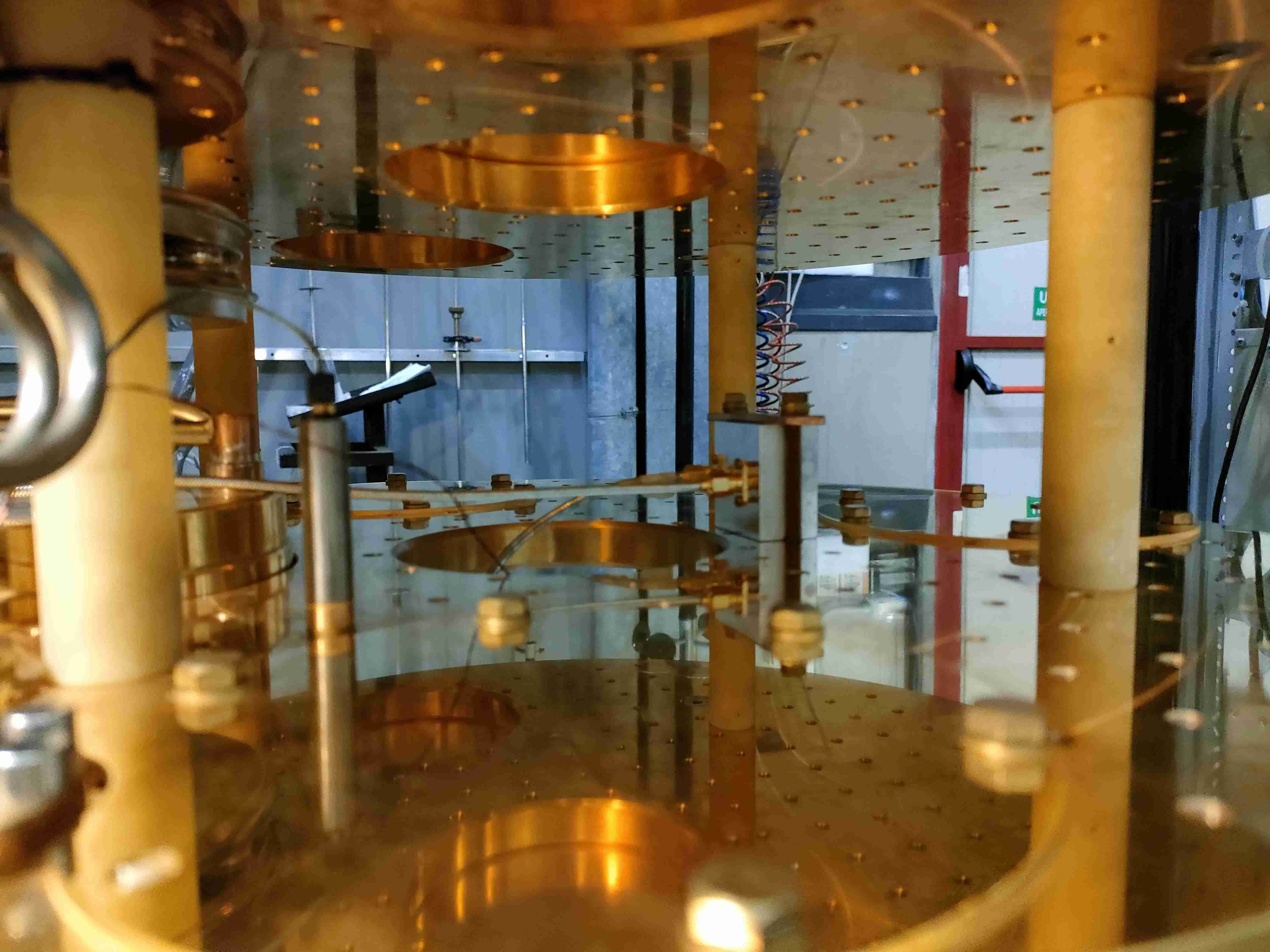 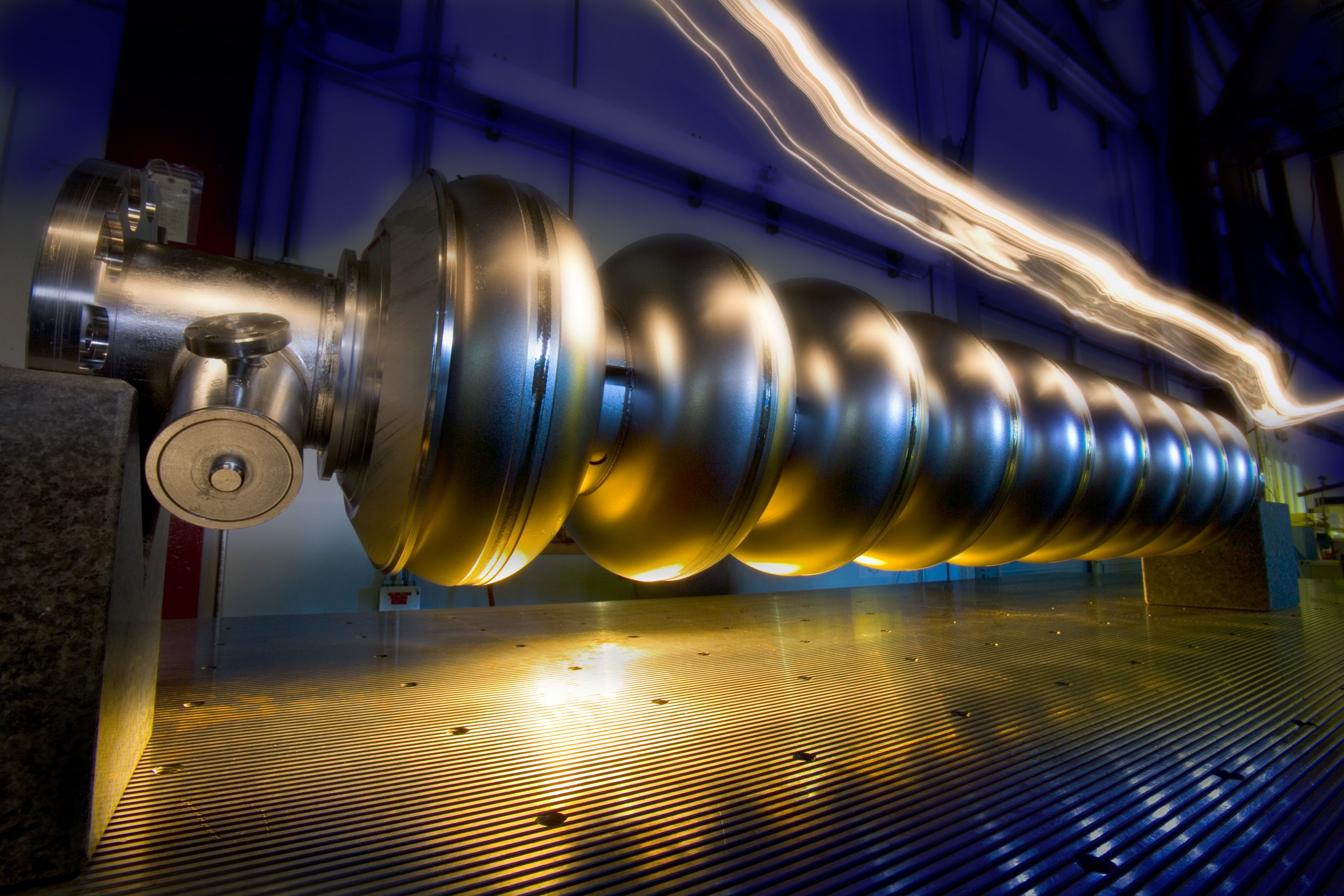 Shape and frequency
material/surface treatments
London penetration Depth
Tens to Hundreds nm
4
[Speaker Notes: In SC cavity-based qubit applications, the uppermost nanometres dictate the performance, rather than a classical frequency-dependent skin depth. This makes surface treatment, material purity, and interface engineering critical to minimising losses and maximising the Q-factor.]
Key Design Considerations for SC cavities
Geometry: Optimised cavity and film designs can reduce local magnetic field concentrations, preventing unintended transitions to the Shubnikov regime.
Material Choice: Materials with higher Hc1 (e.g., Nb, Ti, NbTi, Al, Ta) are preferred to ensure operation in the Meissner regime. Other applications, like photon sensor requires high Hc2 materials.
Surface Engineering: Minimising impurities and defects in the penetration depth region helps suppress vortex nucleation and motion.
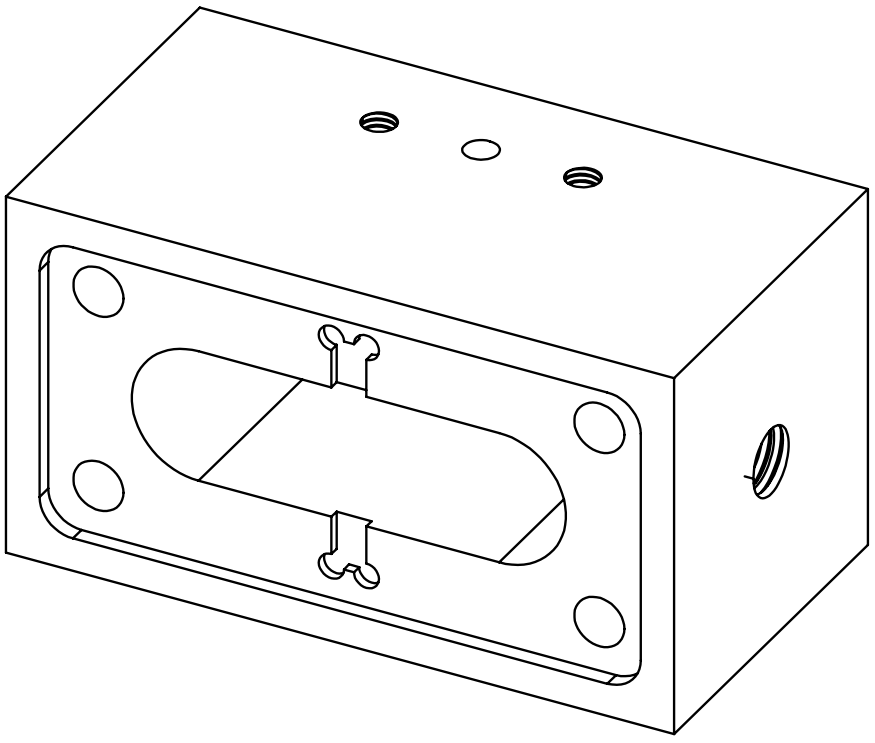 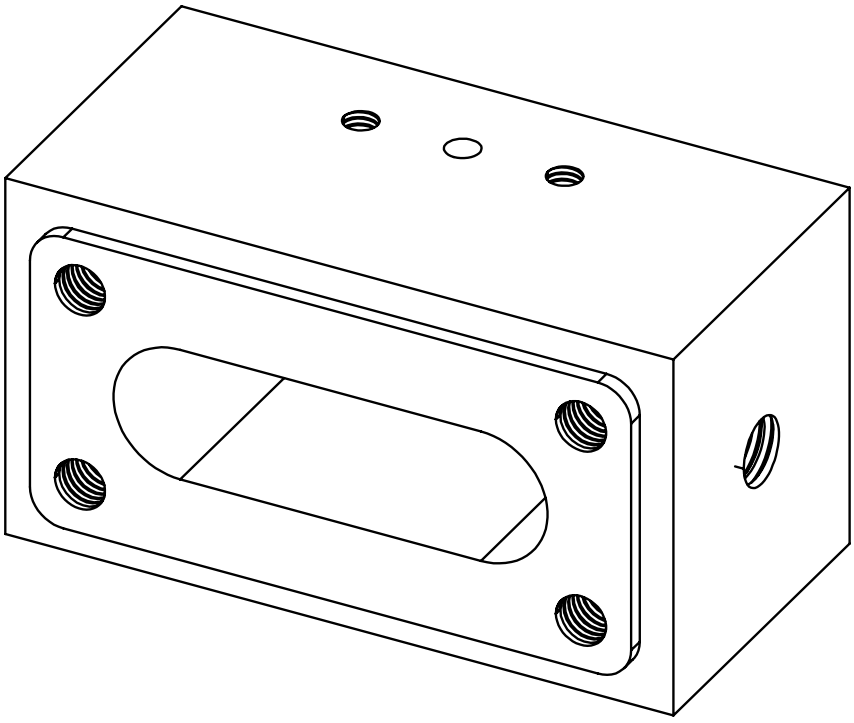 5
Current state of the art
Purity, or absence of defects, limits the quality factor
EP of Al alloys 6081, 6061 will not overpass the limitation
Etching of more than 100 um are useless
Annealing can sligthly imrpove the Q
M. Kudra et al., ‘High Quality 3-Dimensional Aluminum Microwave Cavities’, Applied Physics Letters, vol. 117, no. 7, p. 070601, Aug. 2020, doi: 10.1063/5.0016463.
M. Reagor et al., ‘Reaching 10 ms single photon lifetimes for superconducting aluminum cavities’, Applied Physics Letters, vol. 102, no. 19, p. 192604, May 2013, doi: 10.1063/1.4807015.
6
Working with 5N Aluminium
Mechanical production
Softness: The material is very soft, making it prone to deformation during machining
Tool Clogging: Tends to stick to and clog tools during processing, reducing efficiency and precision.
Unreliable Threading: Difficult to produce reliable threads due to the material's low hardness and strength.
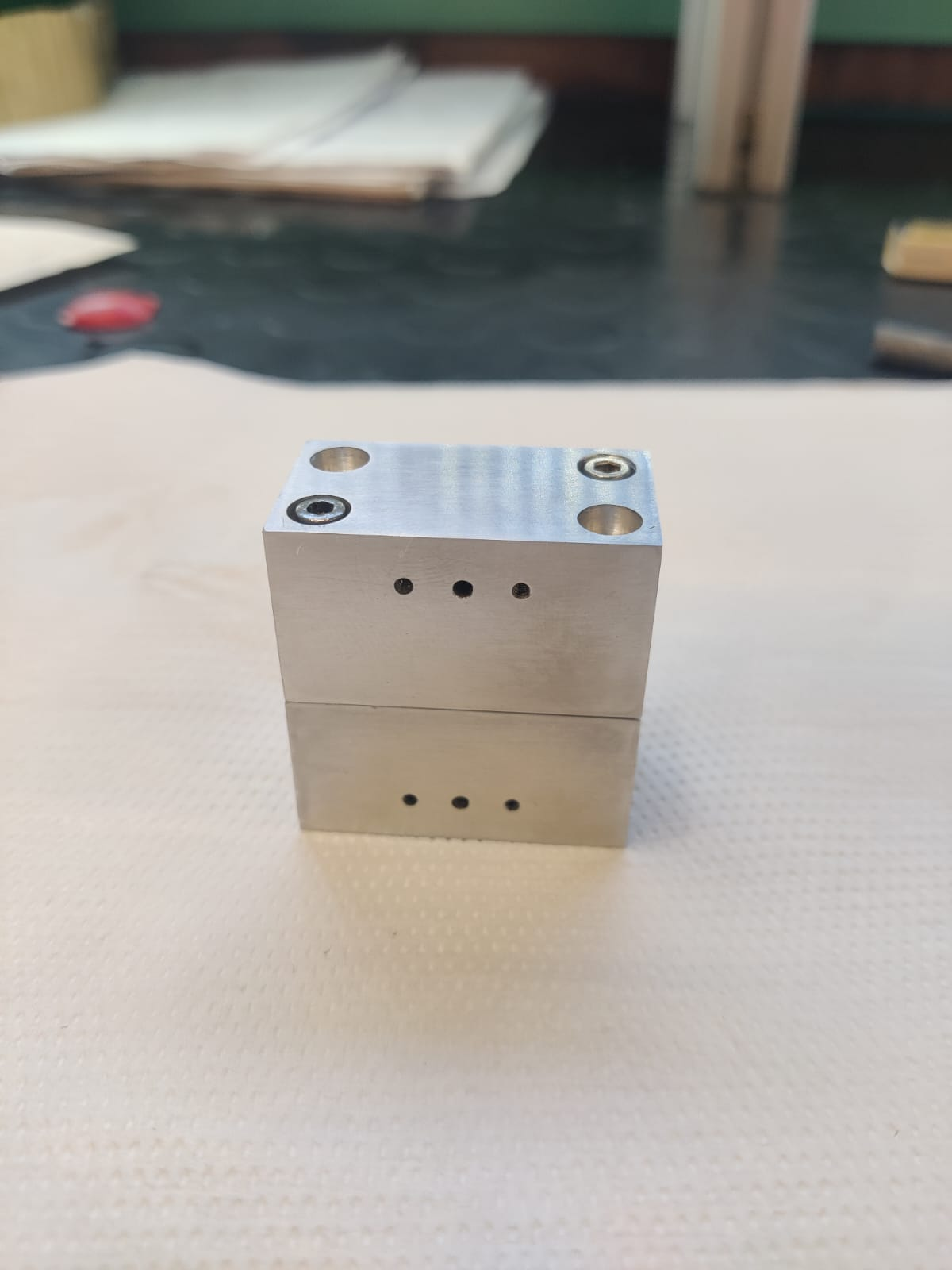 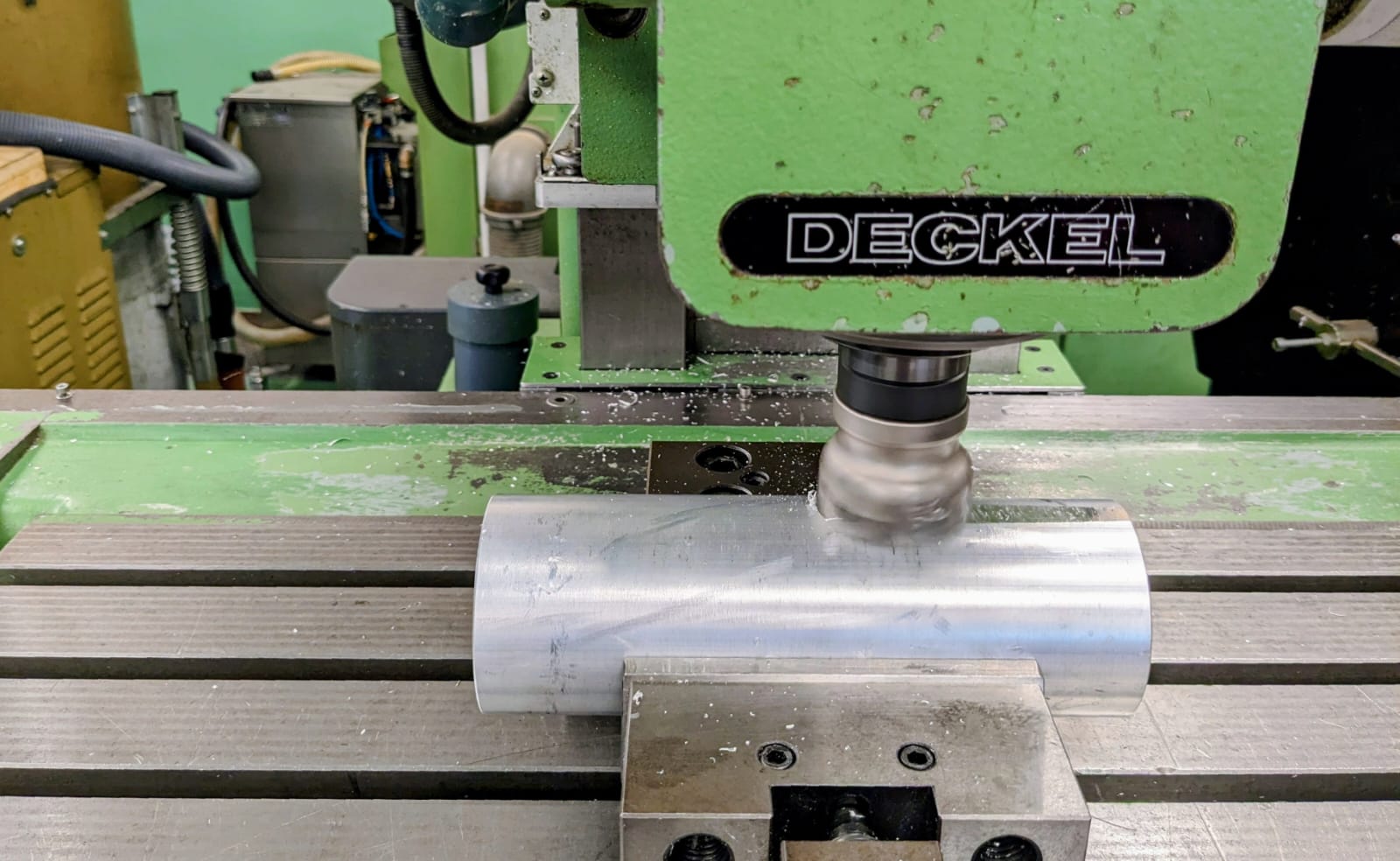 CNC
Final protocol
Bandsaw: Cut cylinder.
Lathe: Machine hole and dimensions.
EDM: Cut contour.
Drill/Thread: Add side holes.
CNC Milling: Used 11 tools for precision.
Deburring/Polishing: Smooth and refine.
Drill/Thread
Quality Check: Verify accuracy and finish.
EDM
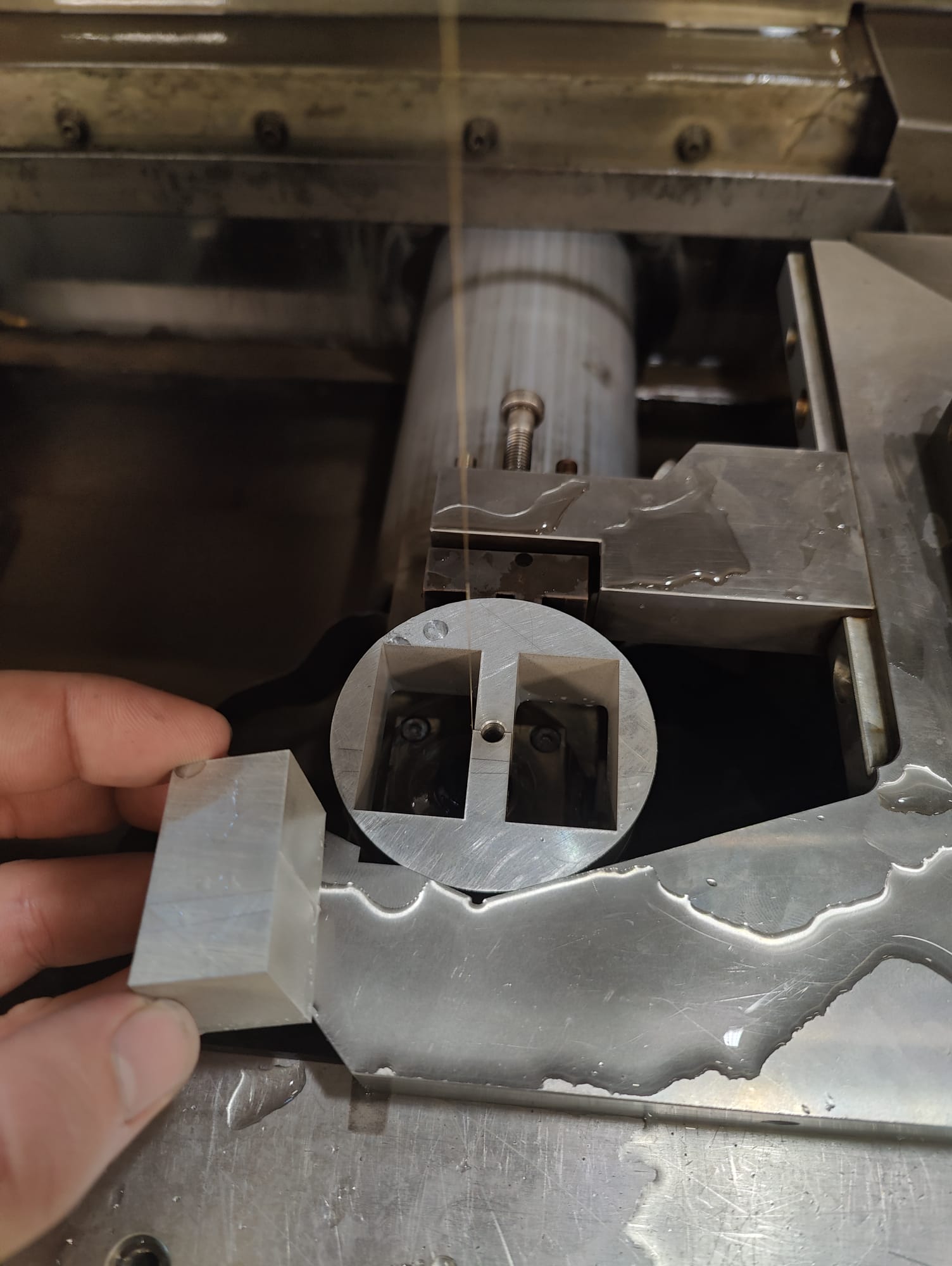 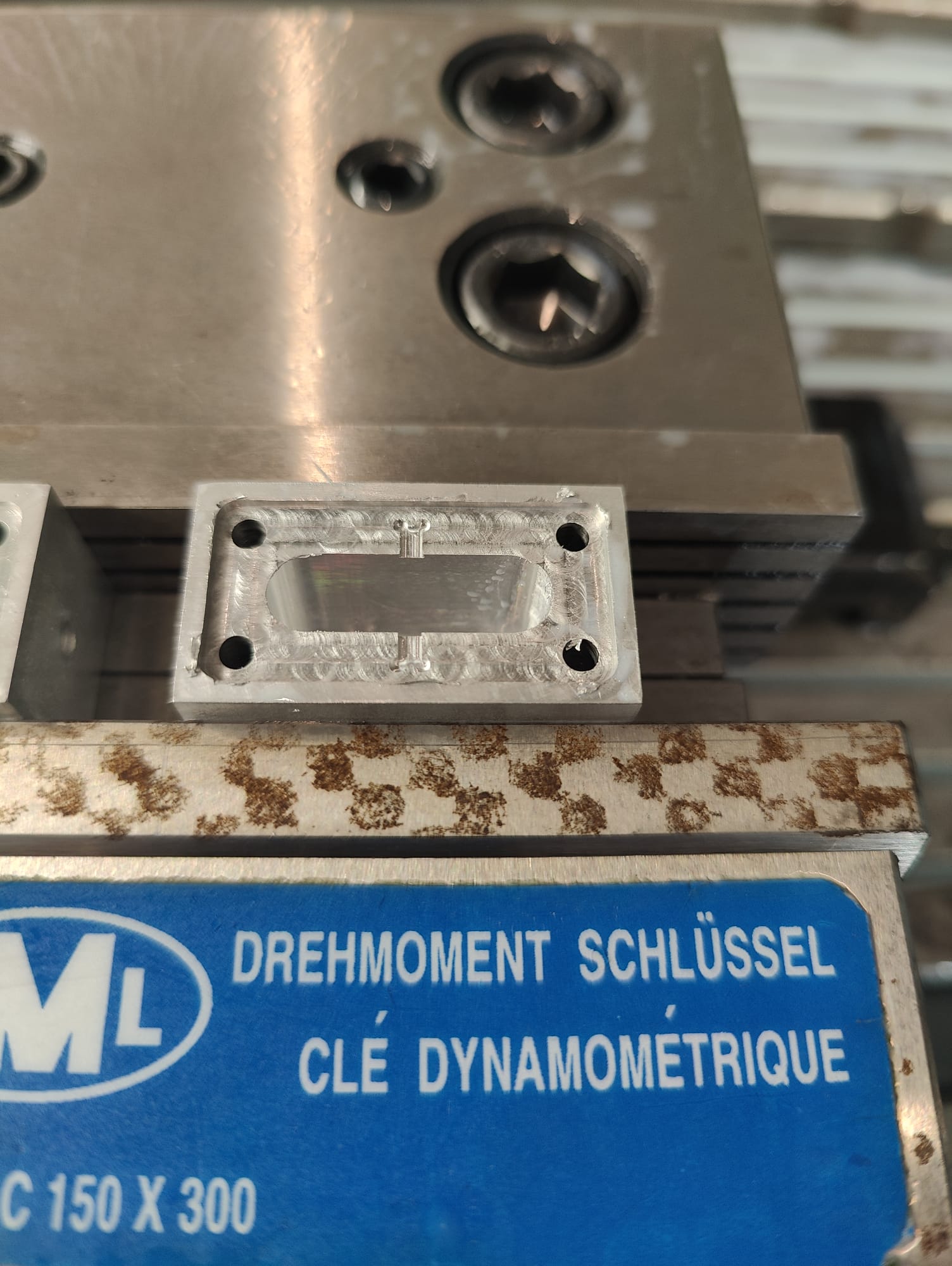 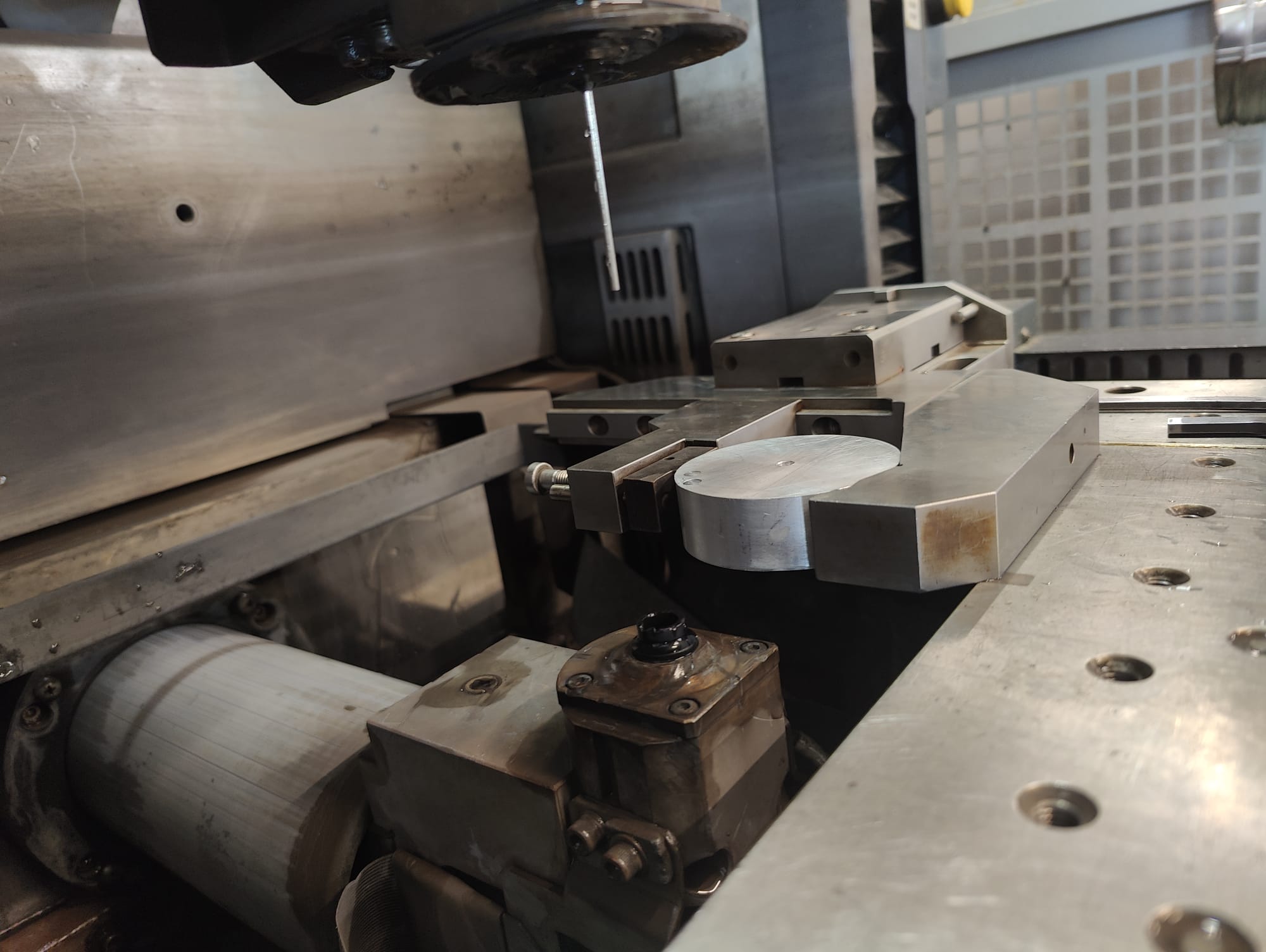 7
Production
High purity ensures fewer defects, impurities, and grain boundaries that could lead to energy dissipation or decoherence.

Quality of mechanical production, will limit the maximum achievable performance of a SC cavity.
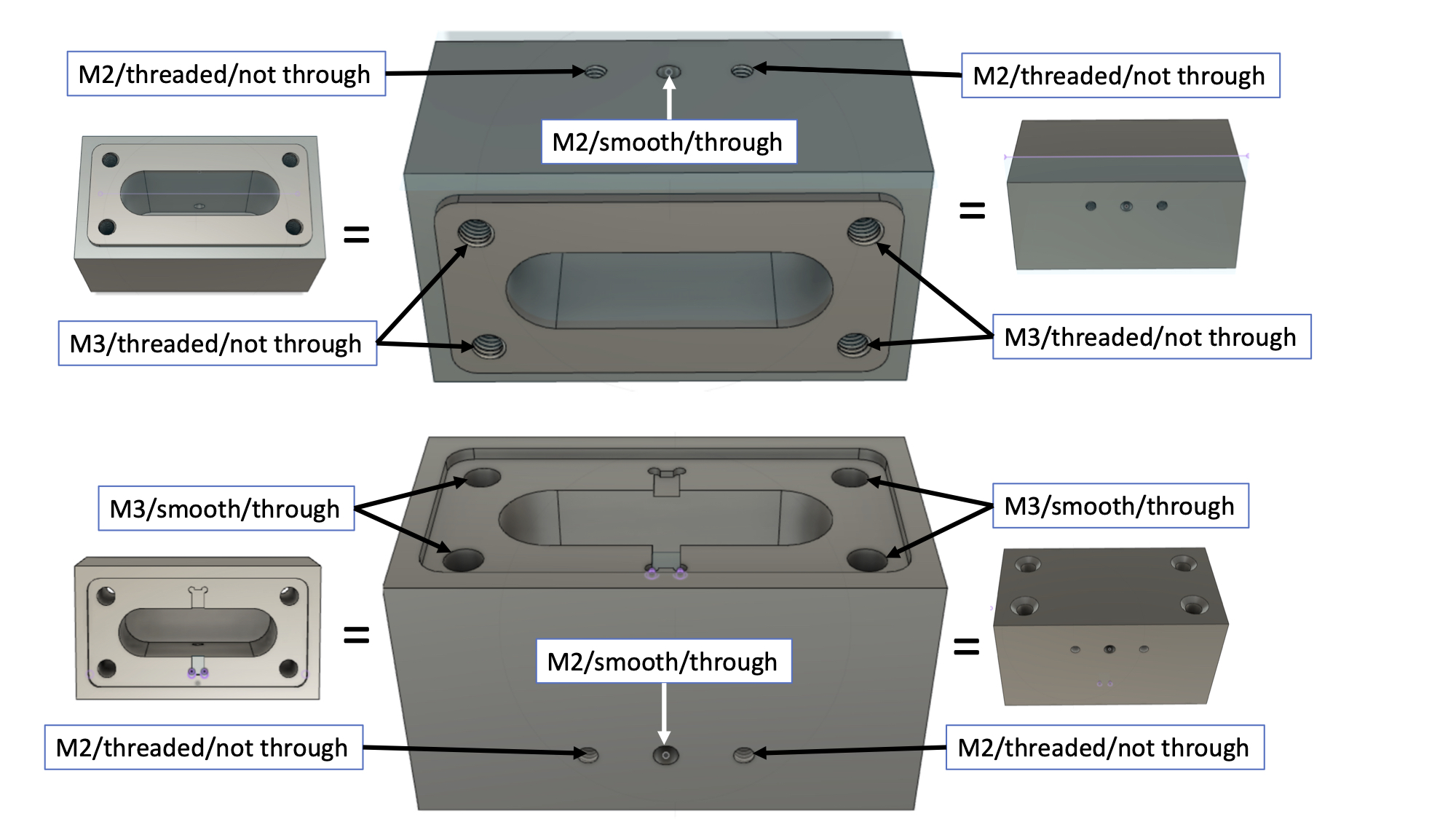 8 mm
24 mm
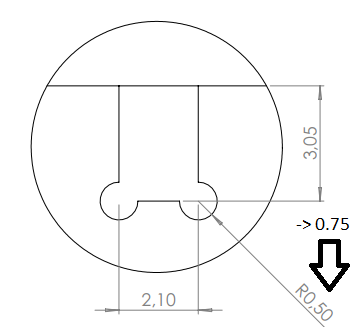 8
Electropolishing
Smooth surfaces, critical for minimising surface resistance (𝑅𝑠).
Eliminate microscopic defects and oxides that could trap vortices or cause energy dissipation.
Significantly reduces surface roughness, leading to higher Q-factors.
Ensures uniform superconducting properties across the cavity surface.
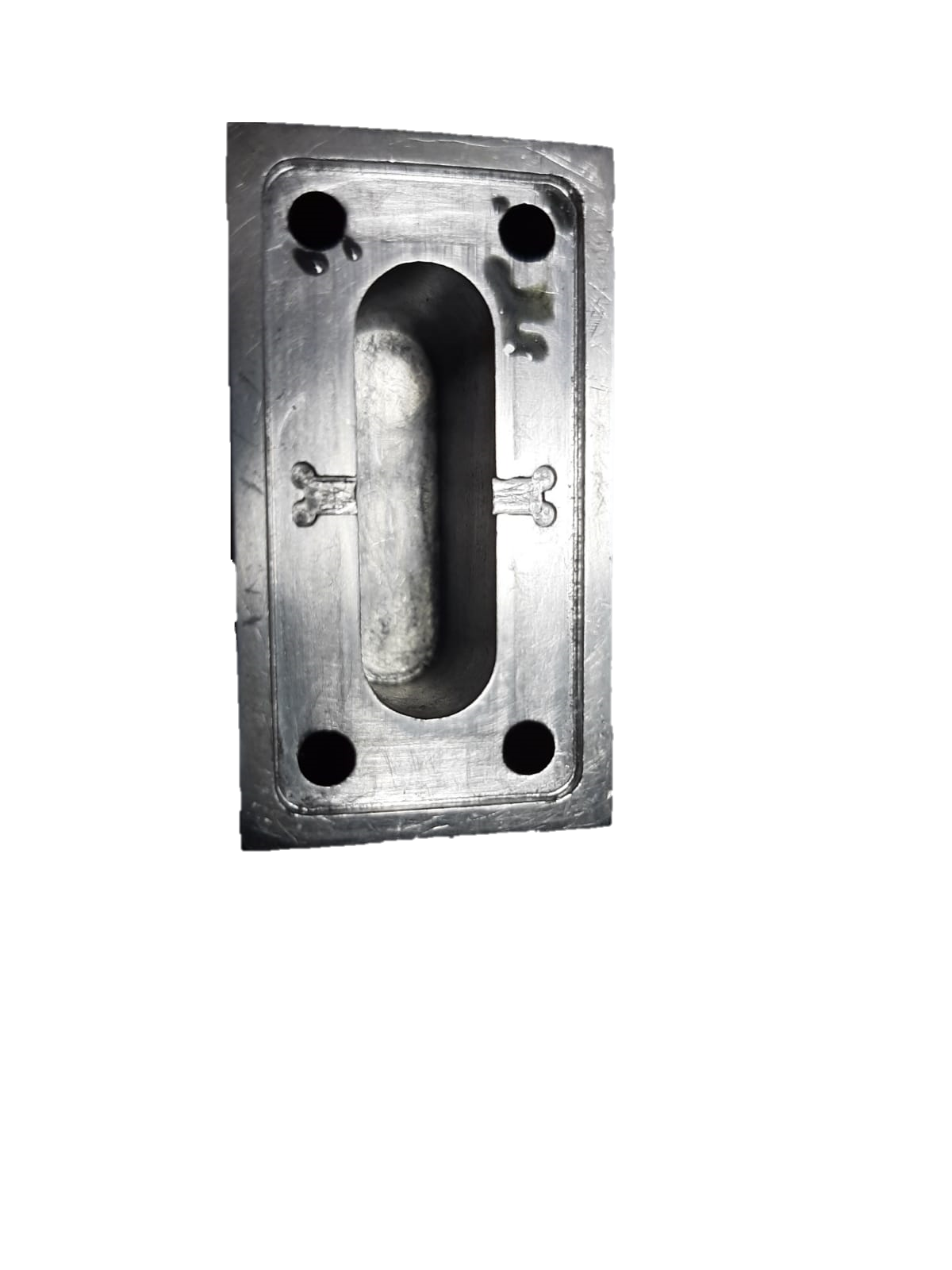 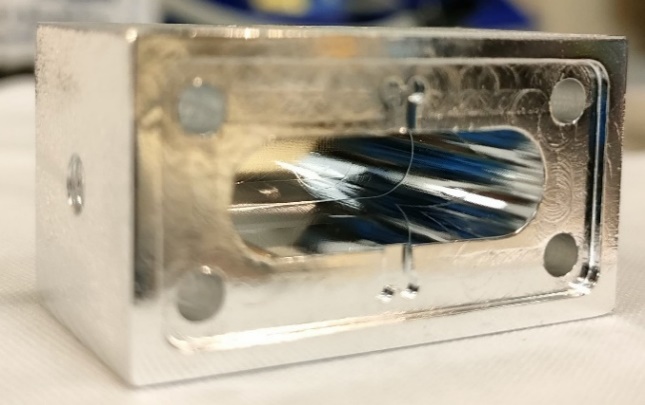 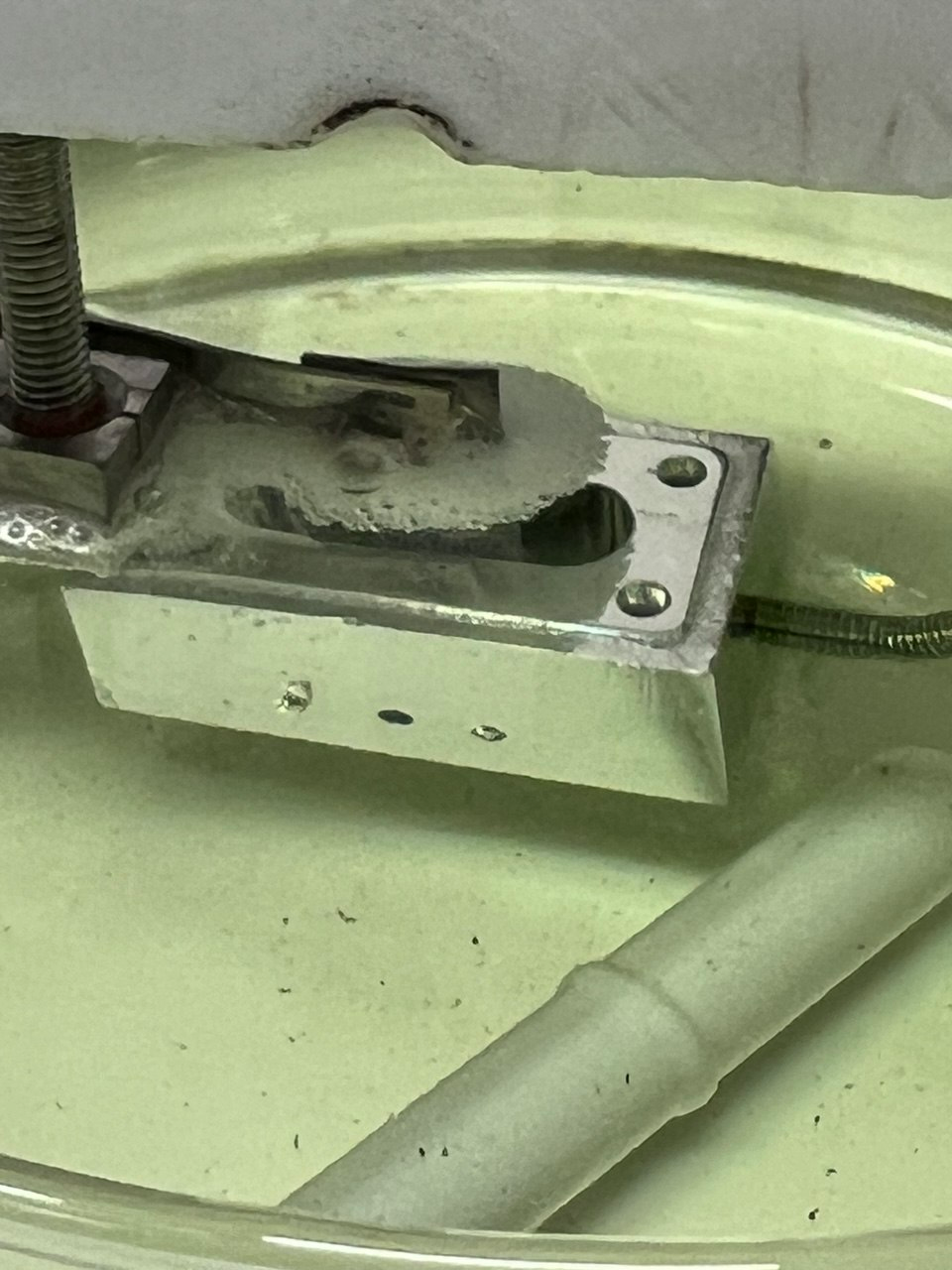 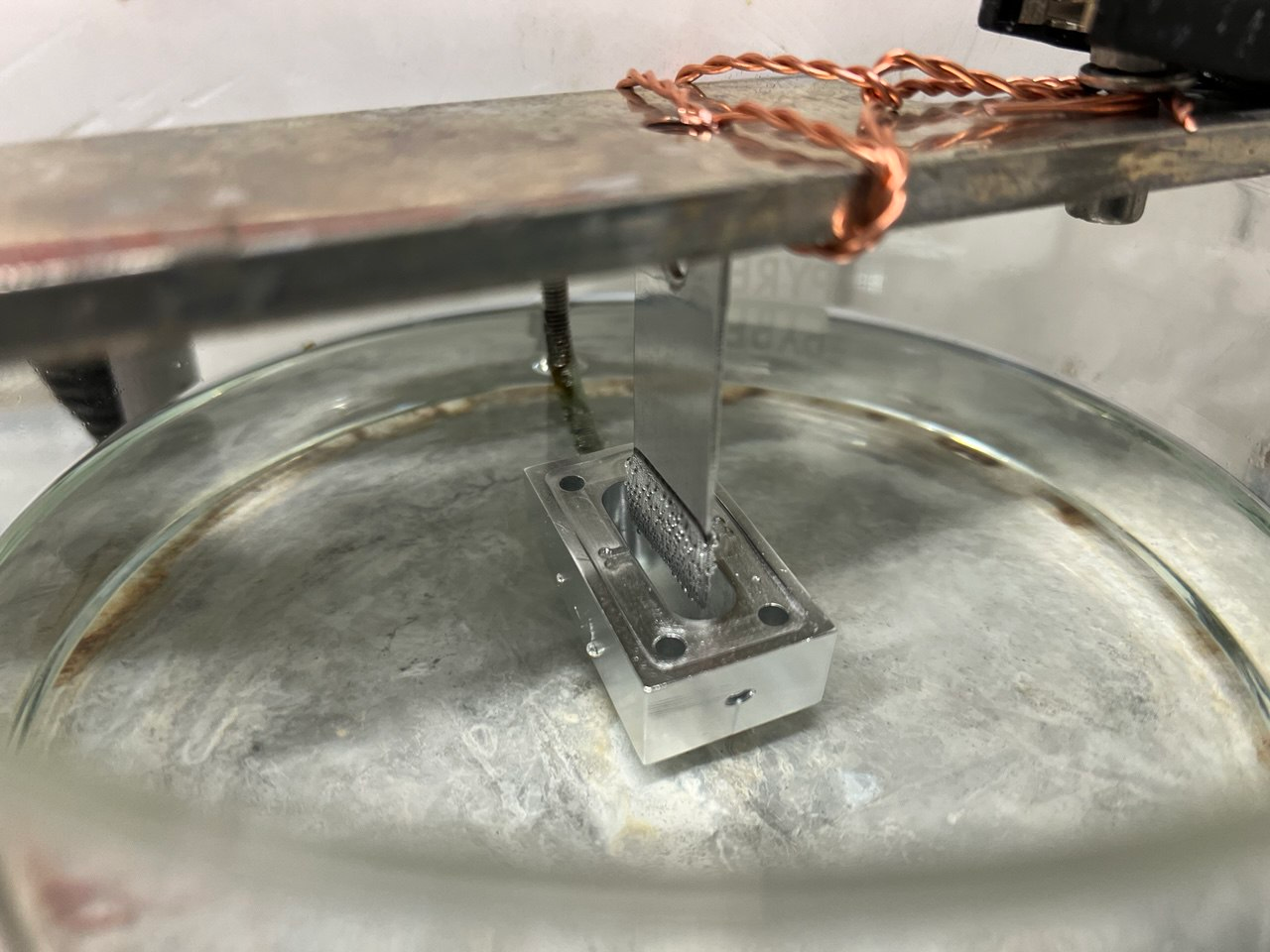 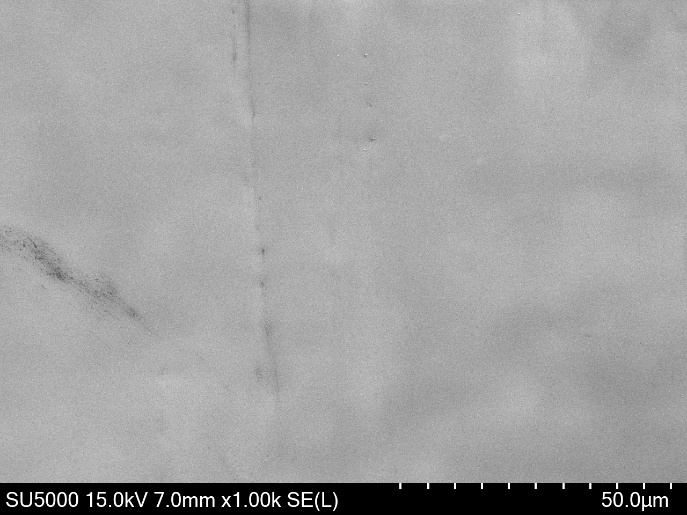 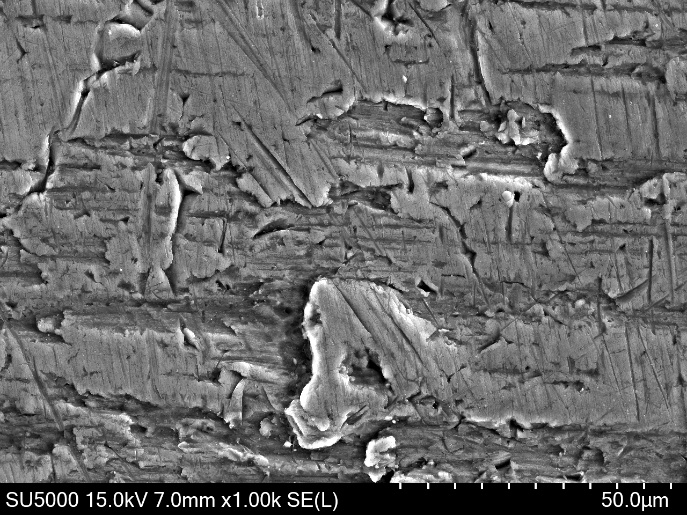 H3PO4:BuOAc=65:3560 C°30-60 min
FESEM picture of on face of the cavity after mechanical machining
FESEM picture of one face of the aluminum cavity after Electrochemical Polishing (EP)
9
Electropolishing challanges
High purity Al 5N, is extremely reactive (possible pitting and oxidation), different EP behaviour.
Narrow and deep cave            Positioning of the cathode.
EP can not eliminate macro-defects (made during machining).
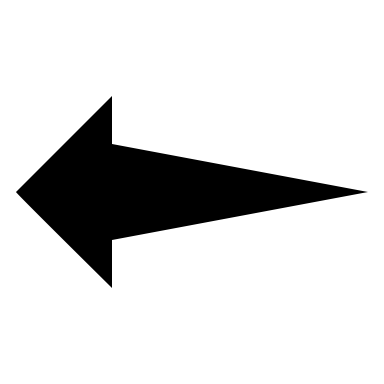 10
Annealing UHV
First attempt with Induction Heating failed due to difficult control of the process.
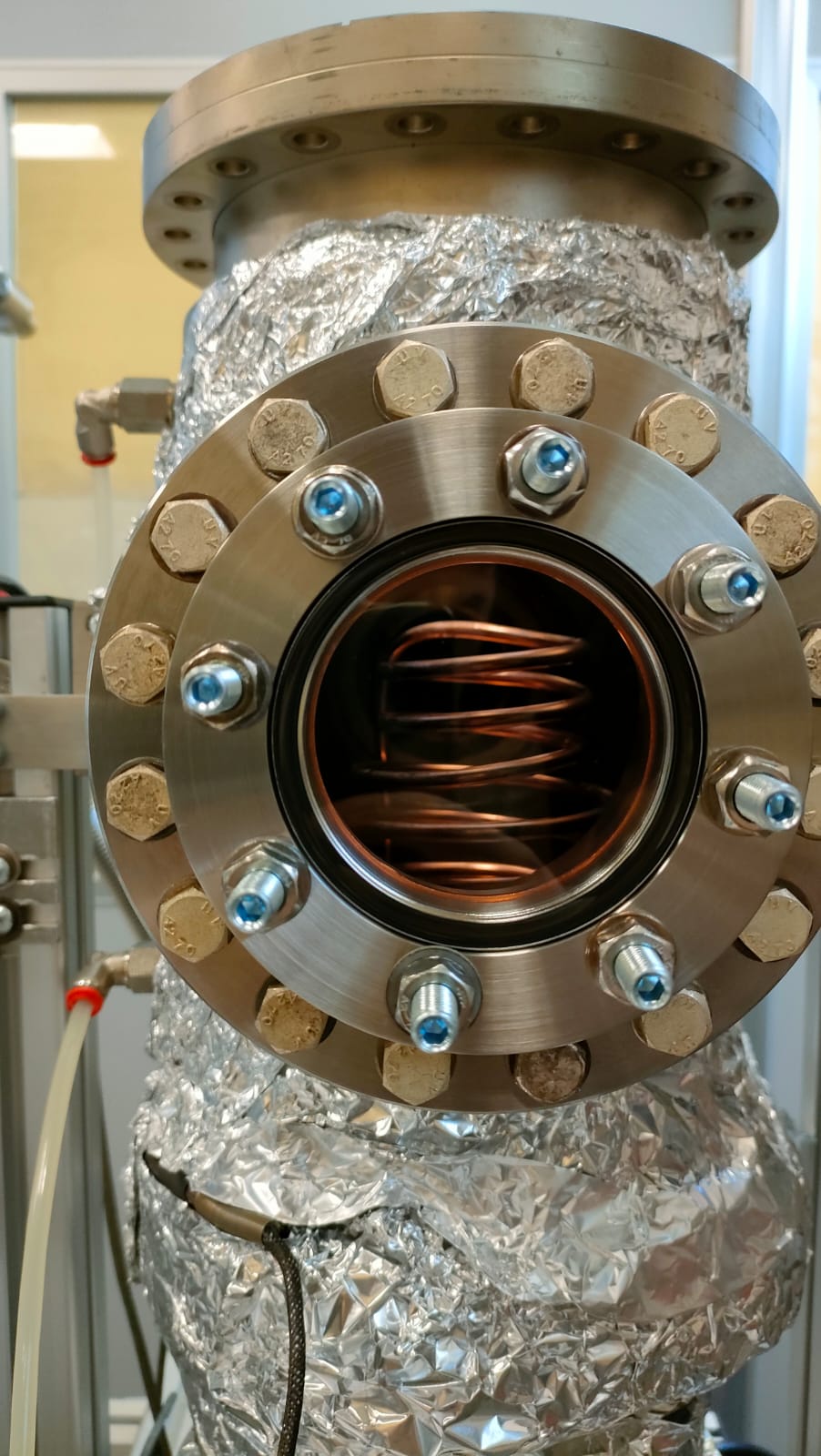 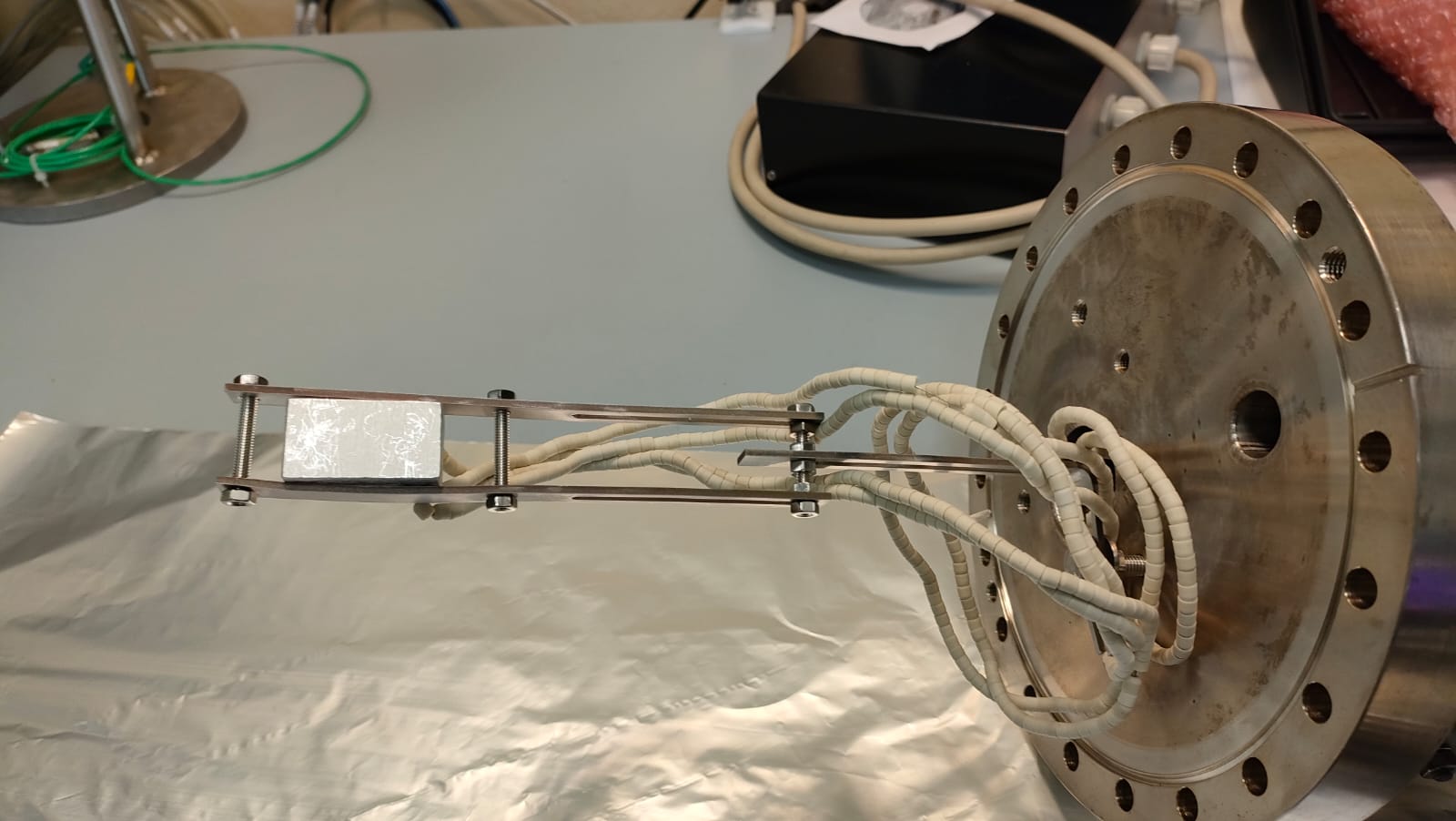 Relieve residual mechanical stresses induced during machining or forming
Increase grain size and reduce grain boundary density, which improves superconducting performance.
Larger grain sizes and reduced dislocations lower microwave losses.
Improves coherence by reducing two-level system (TLS) defects associated with grain boundaries.
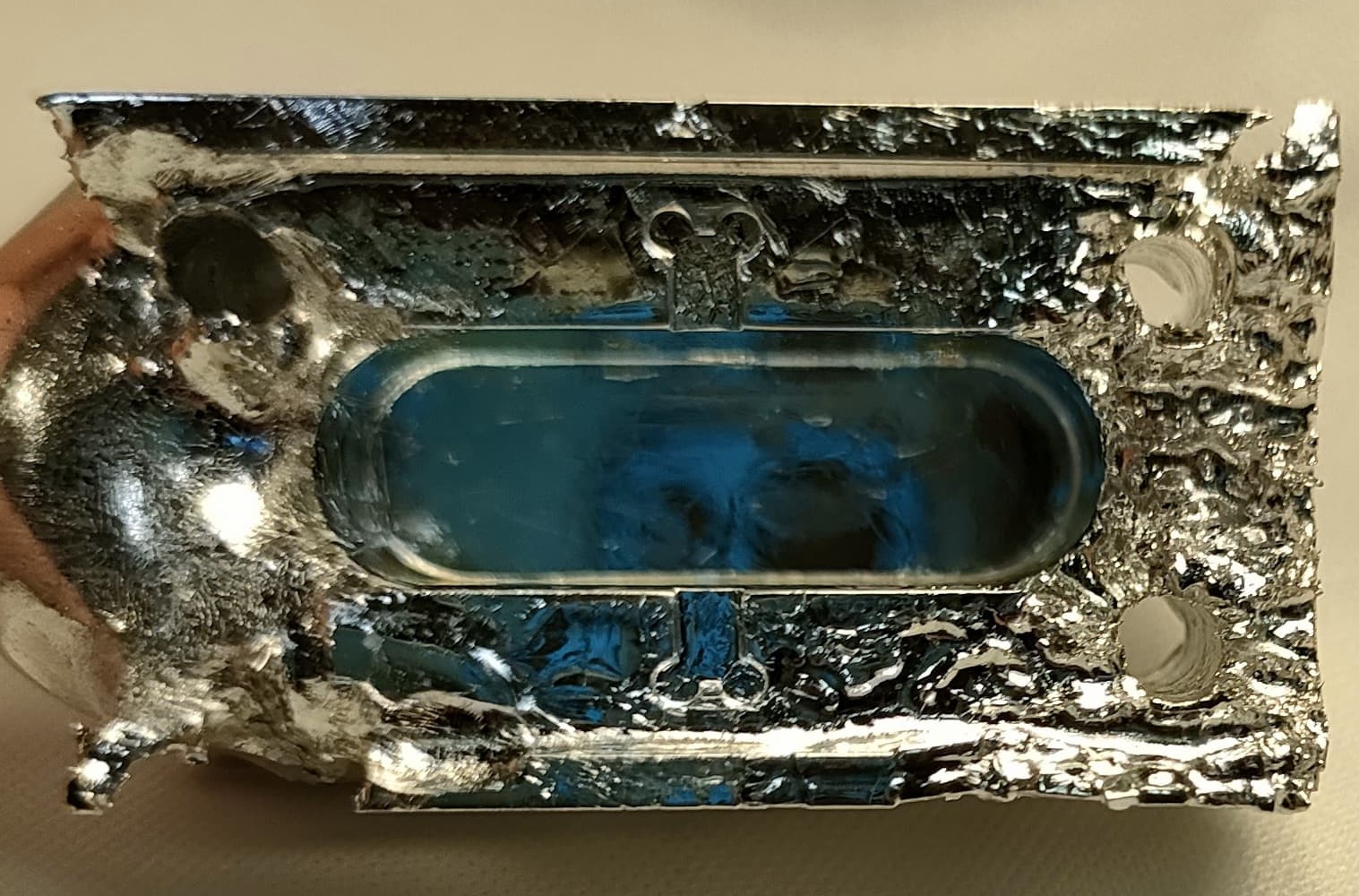 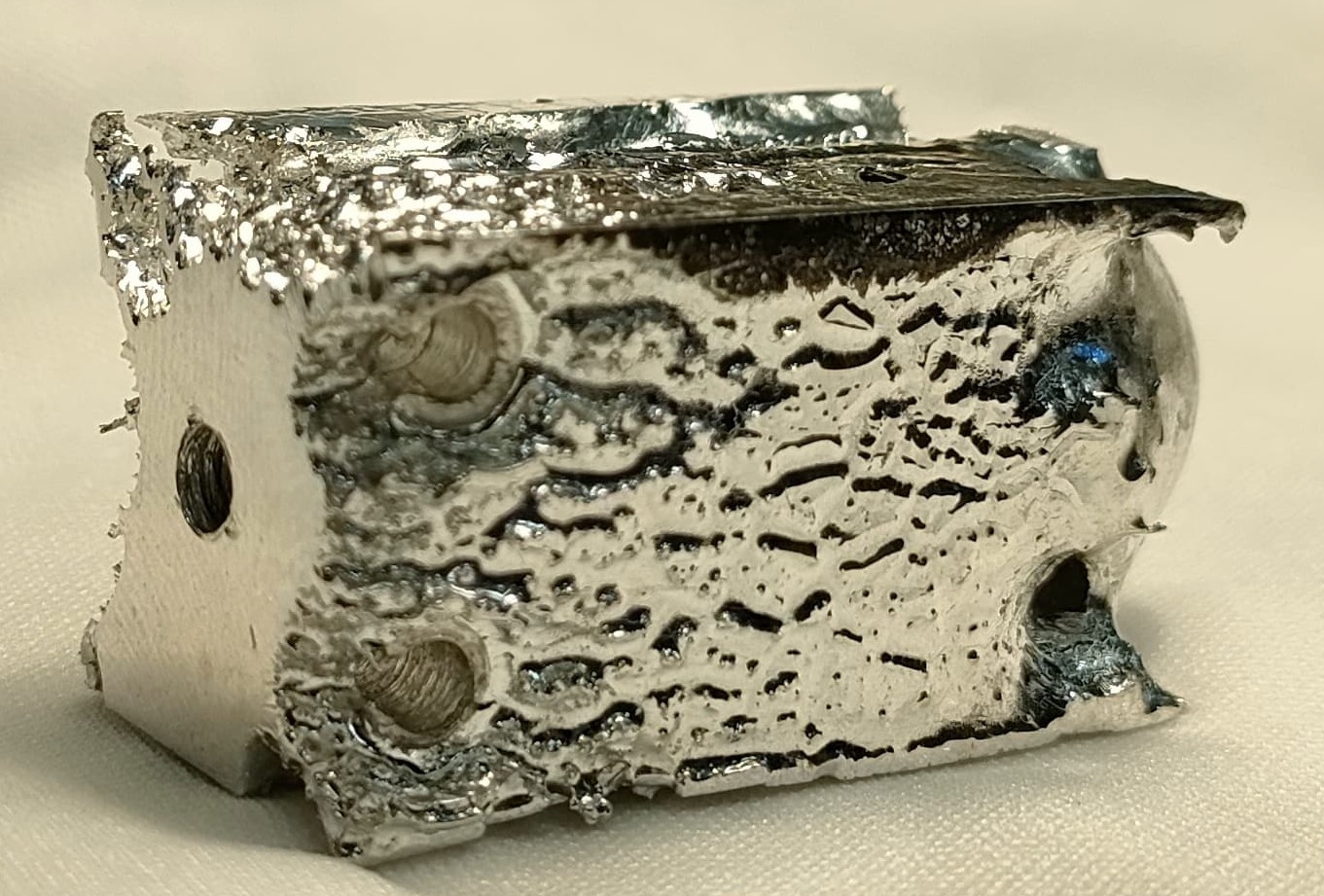 11
Annealing UHV
Final protocol with InfraRed lamps
Oxidation mitigated with:
Longer ultrasound cleaning
Initial pre-baking.
Oxidation: Most likely due to the residuals of EP/water on the Al cavity, during vaccum heating.
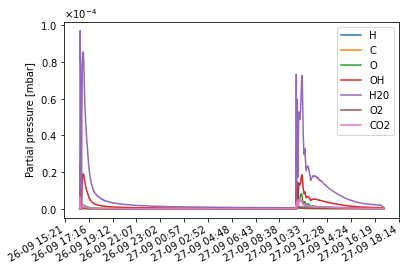 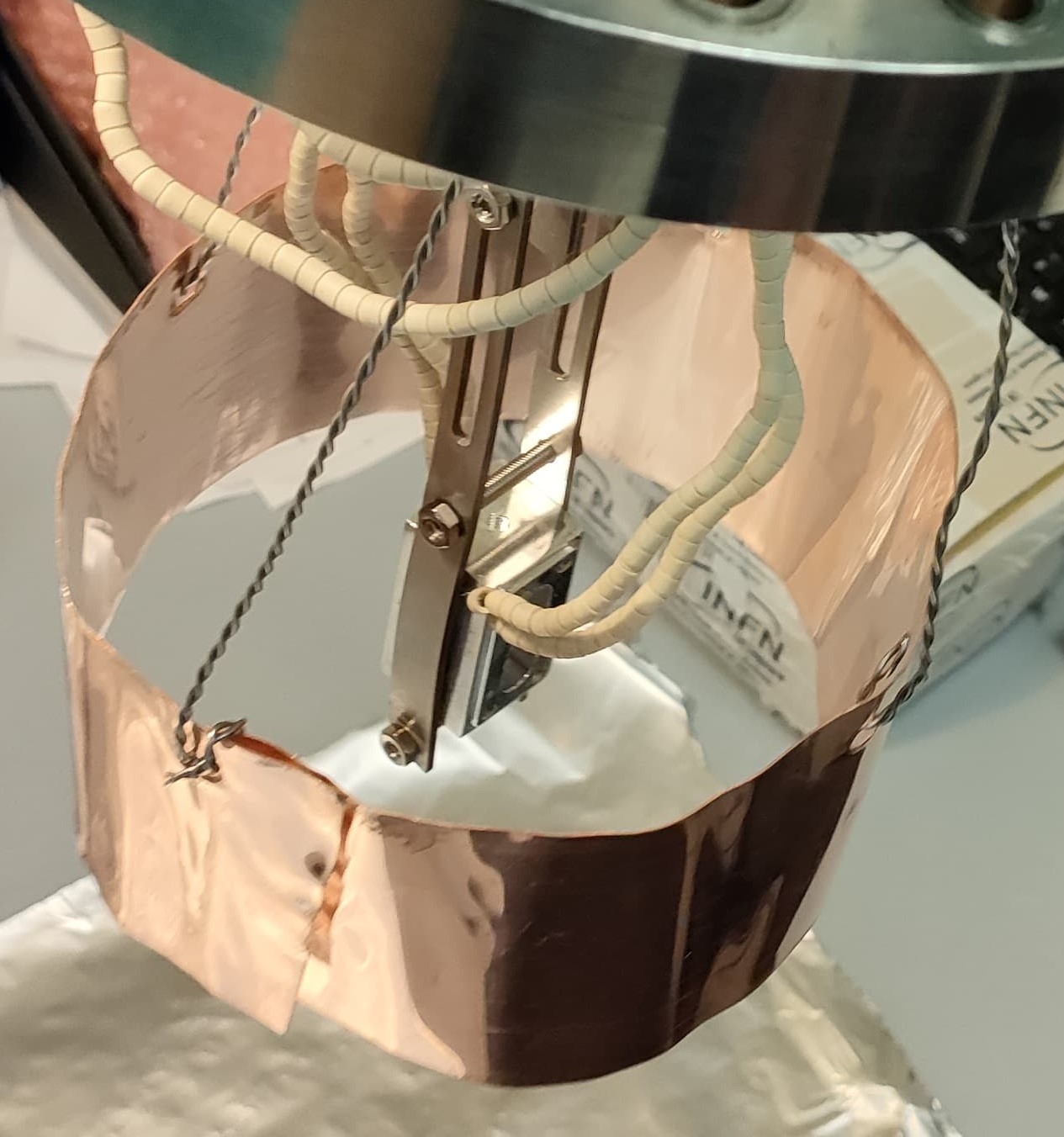 Baking
120°C
Annealing
450°C
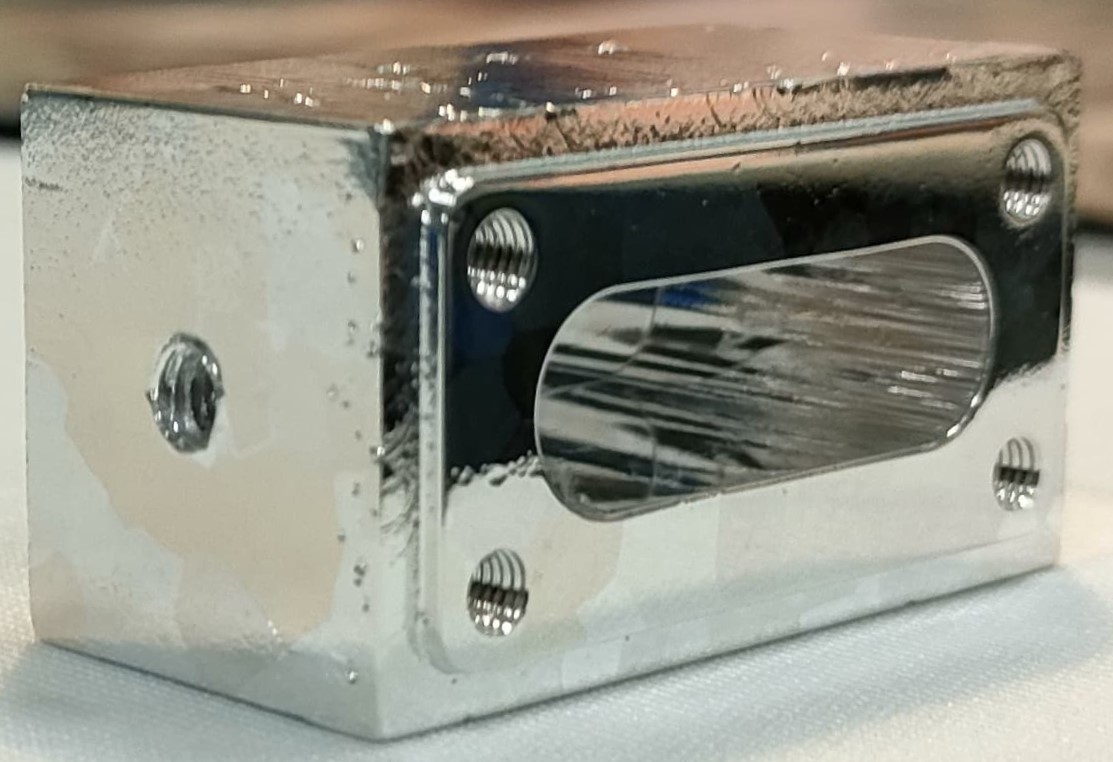 24h      	               8h
Oxide formation!
12
Our Protocol
Al alloy
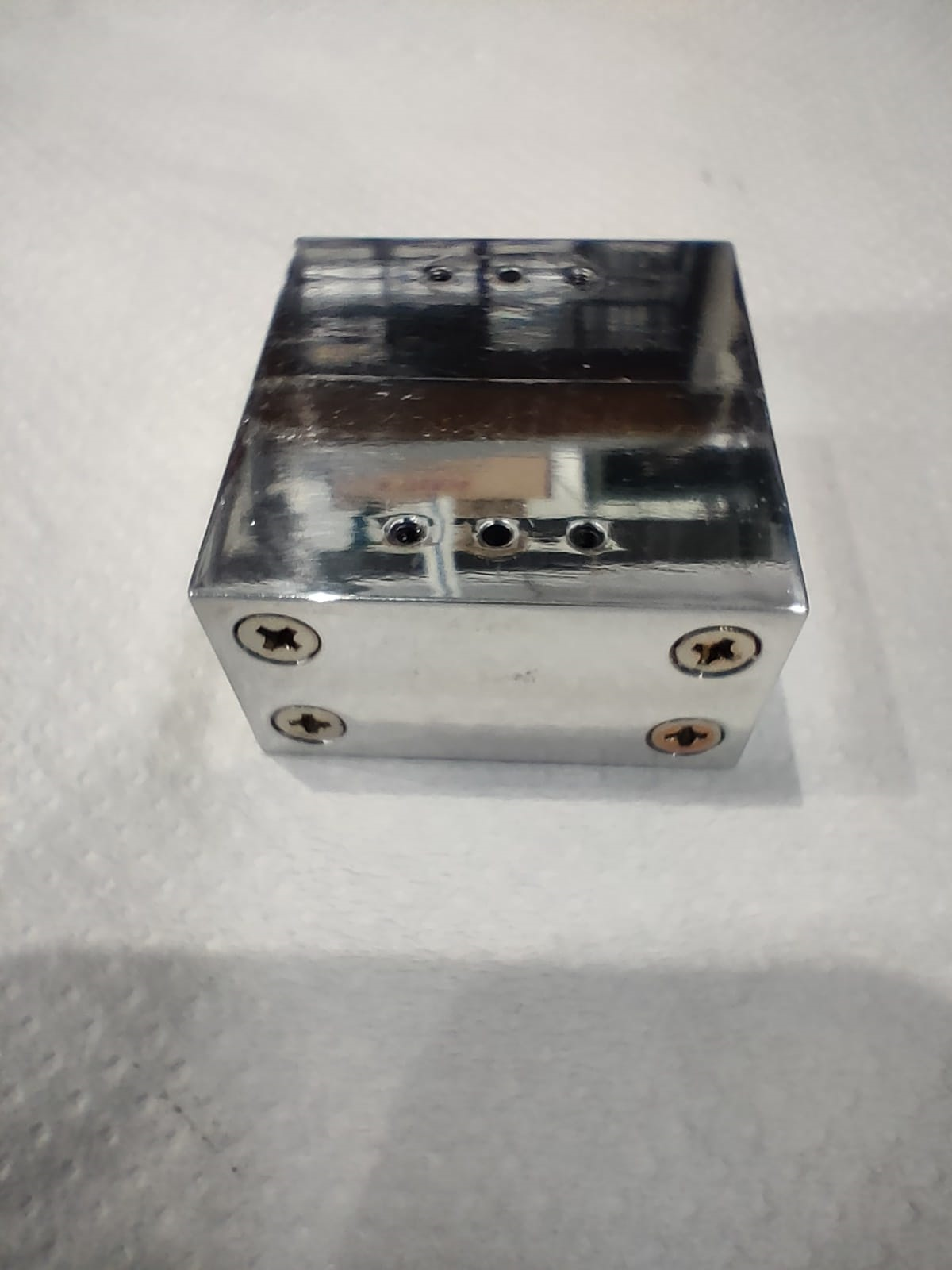 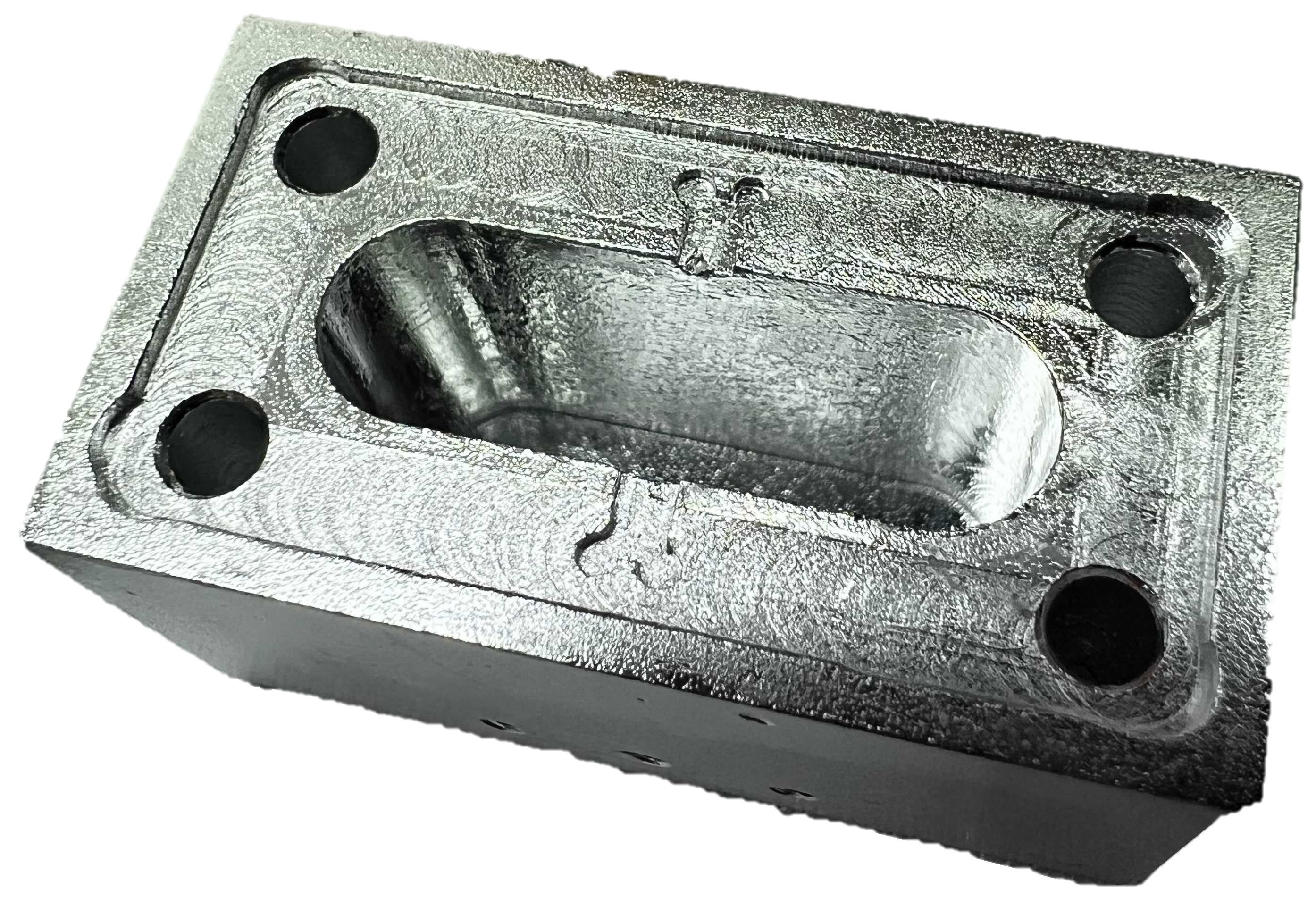 Al 5N #1
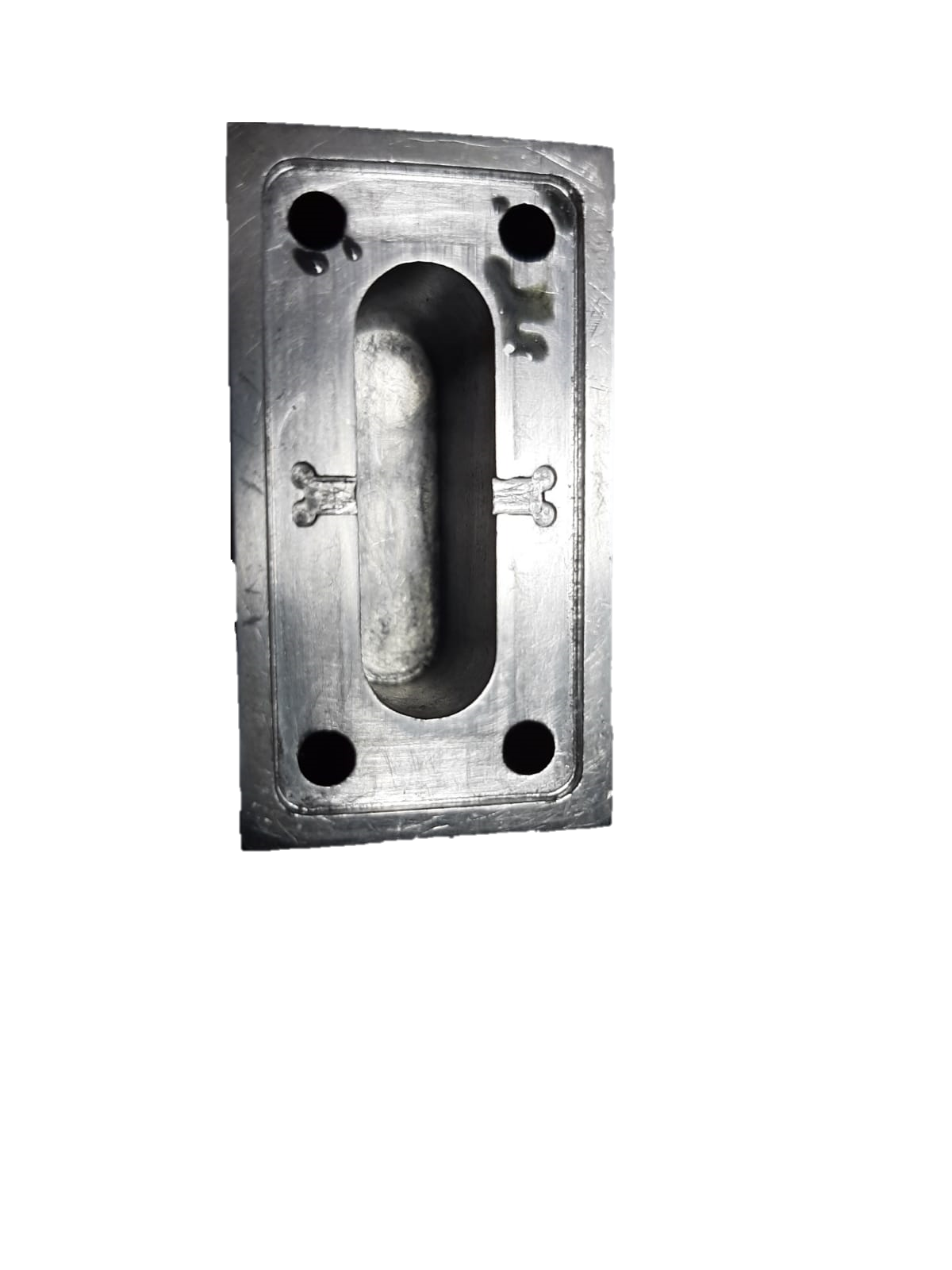 Al 5N #2
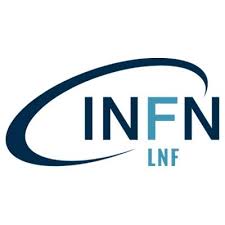 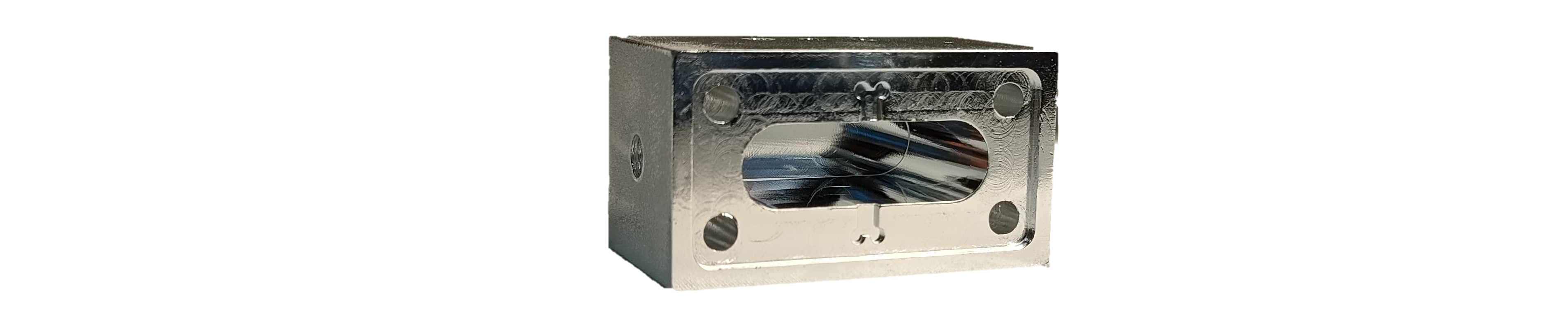 Al 5N #3
See S. Tocci talkA. Rettaroli PM2024, Pisa Meeting on Advanced Detectors
13
Niobium SC cavity for 3D qubit?
BCP (chemically polished)
Mature fabrication techniques and High-Q
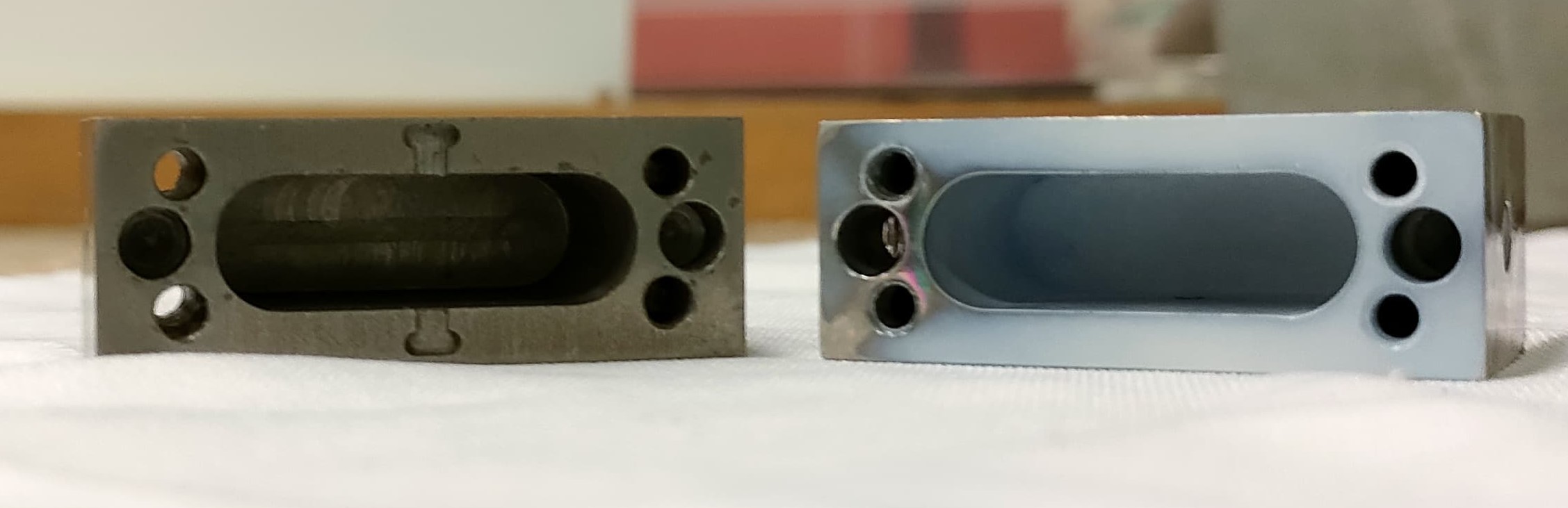 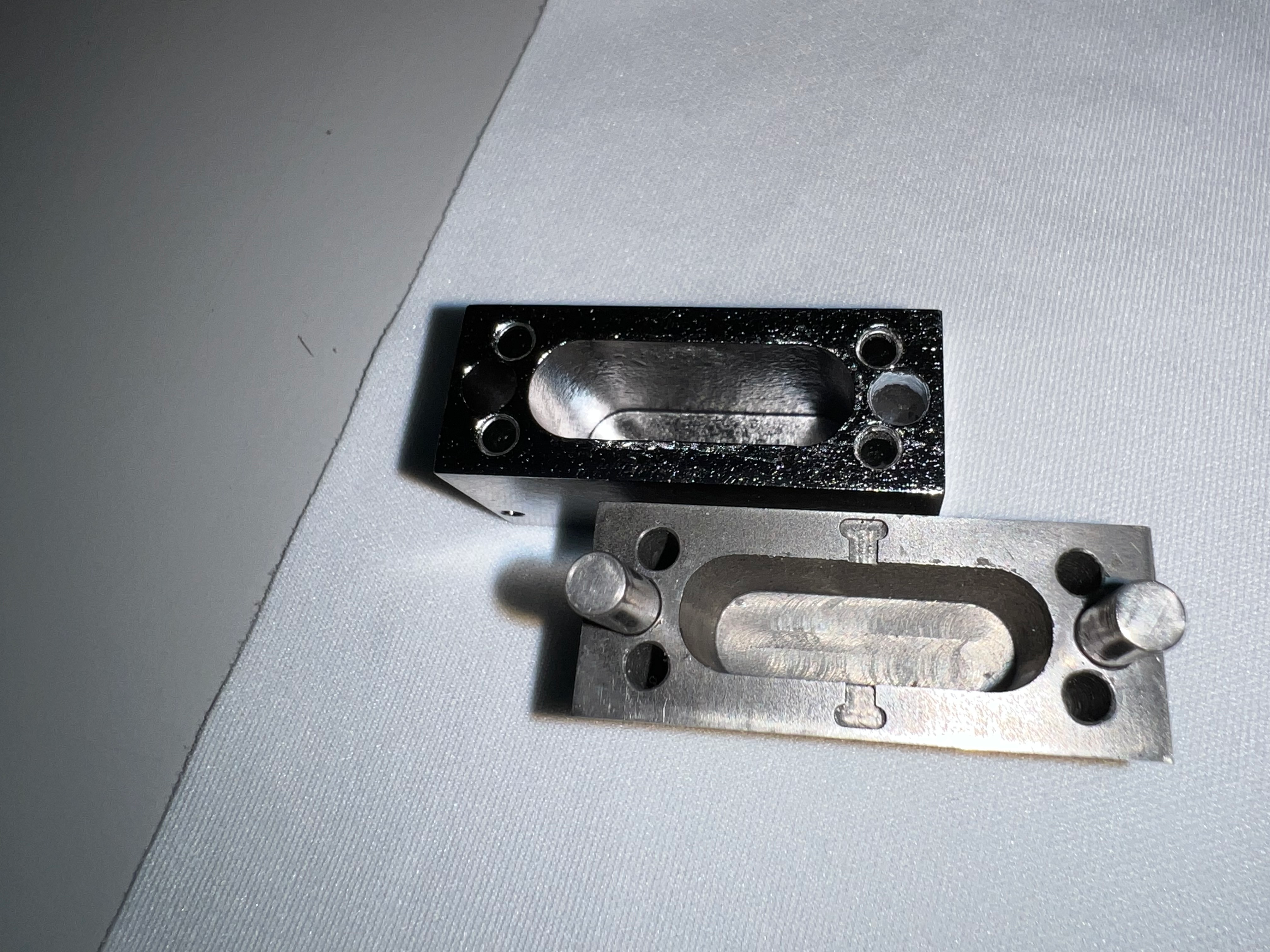 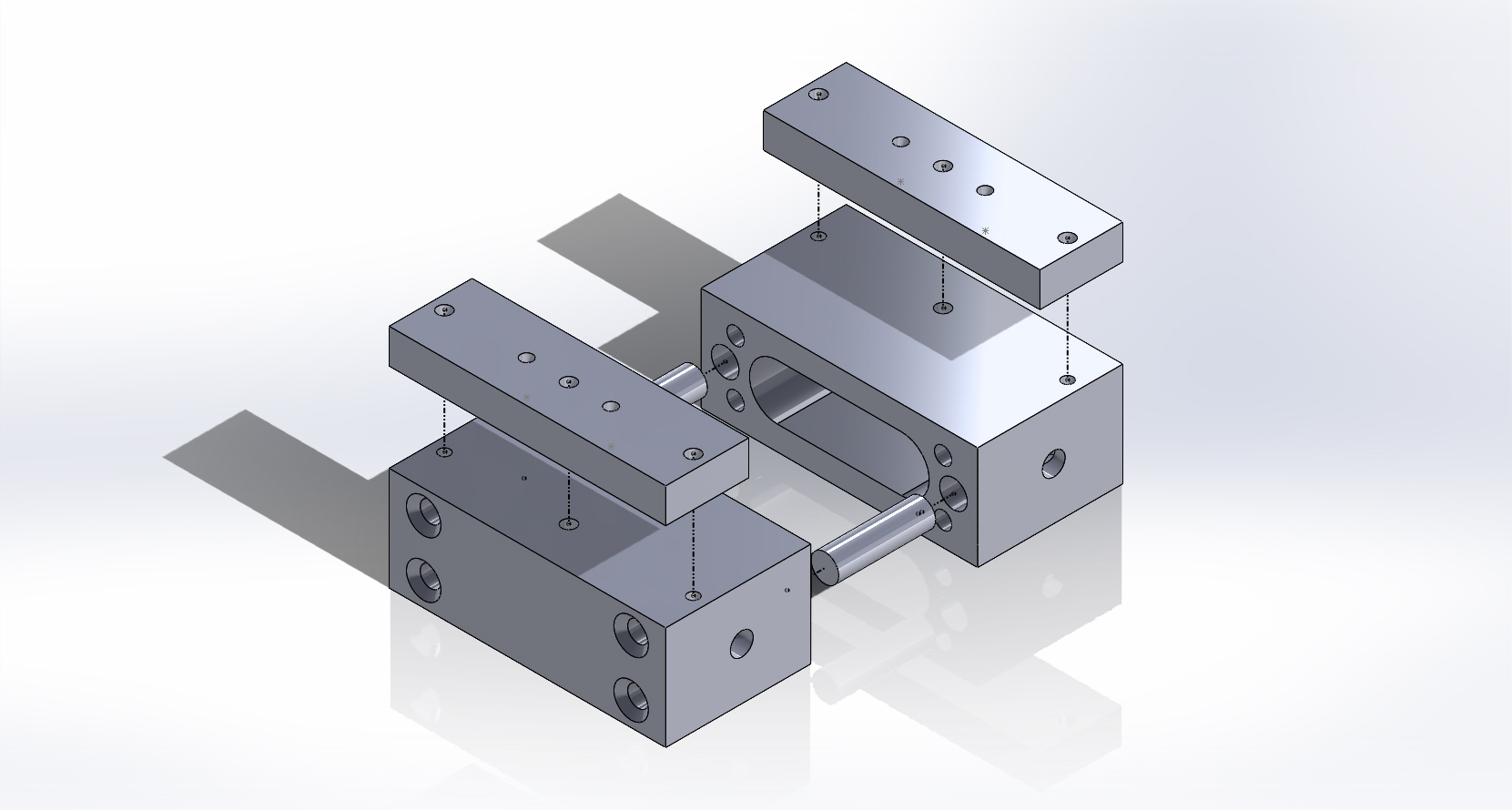 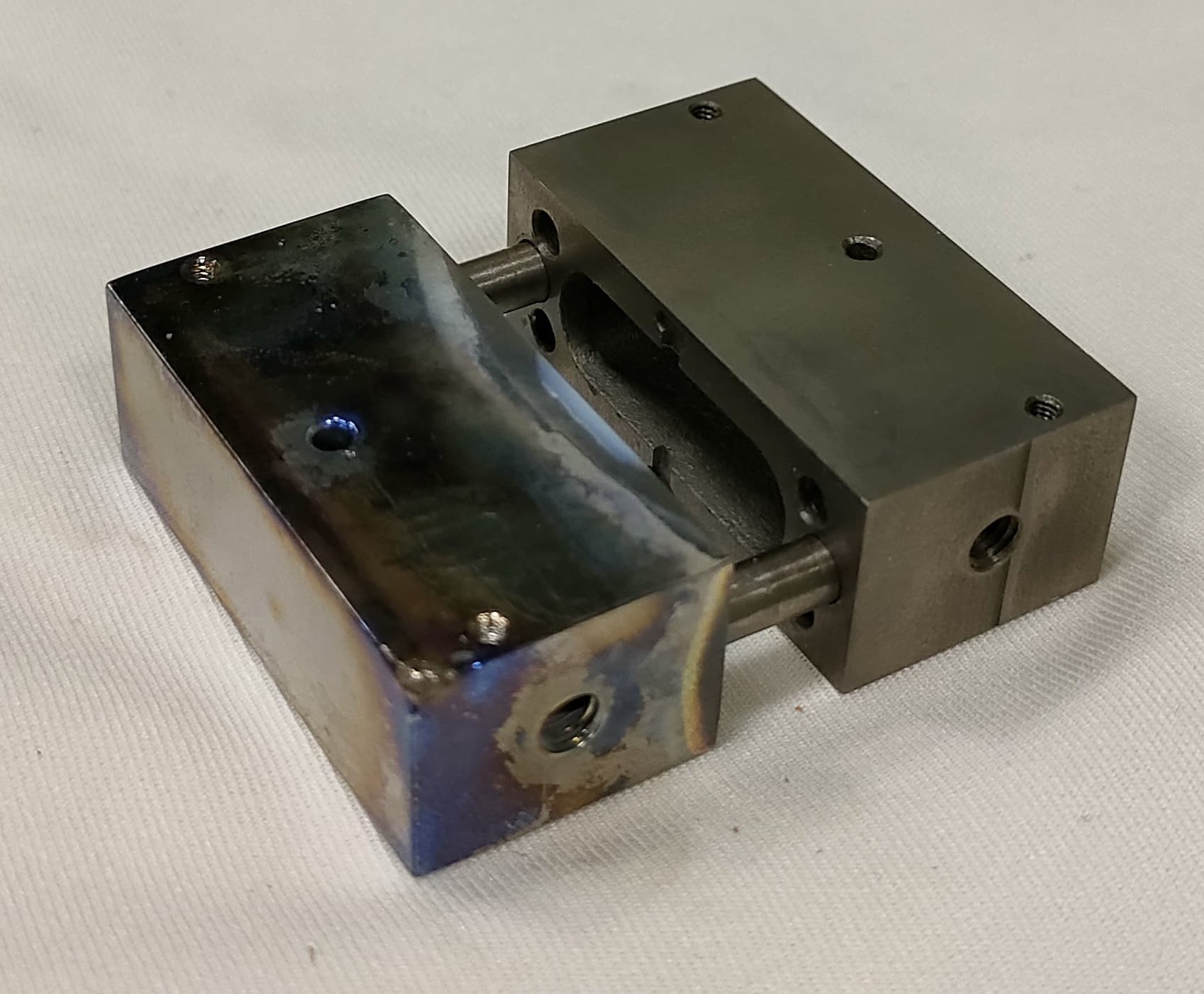 As fabricated
Surface initial quality is critical, new mechanical procedure for Al should improve also Nb cavity quality
https://doi.org/10.1103/PhysRevLett.119.264801 
Other studies on Nb application for quantum and at low RF power
14
3-cell cavity design
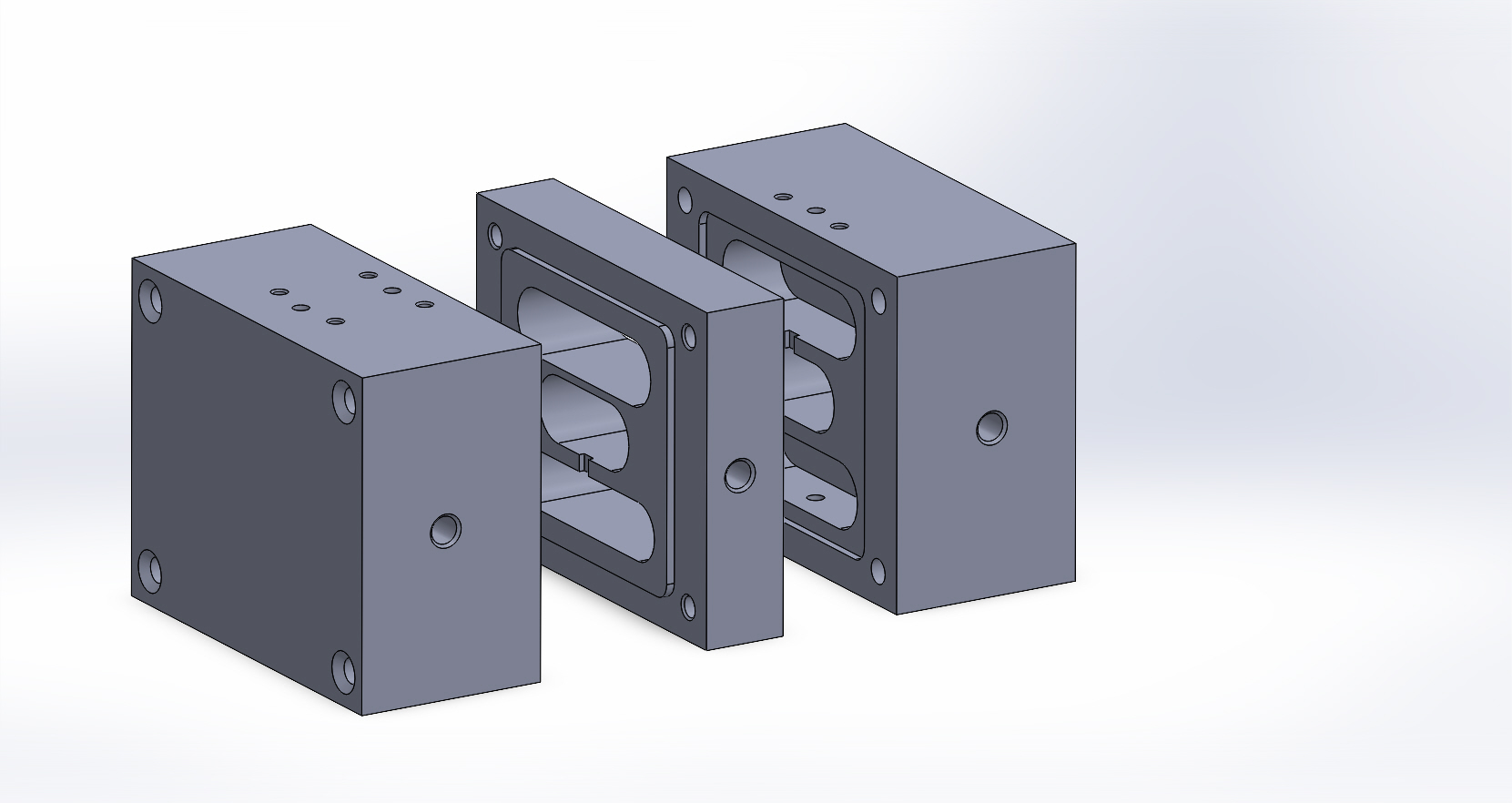 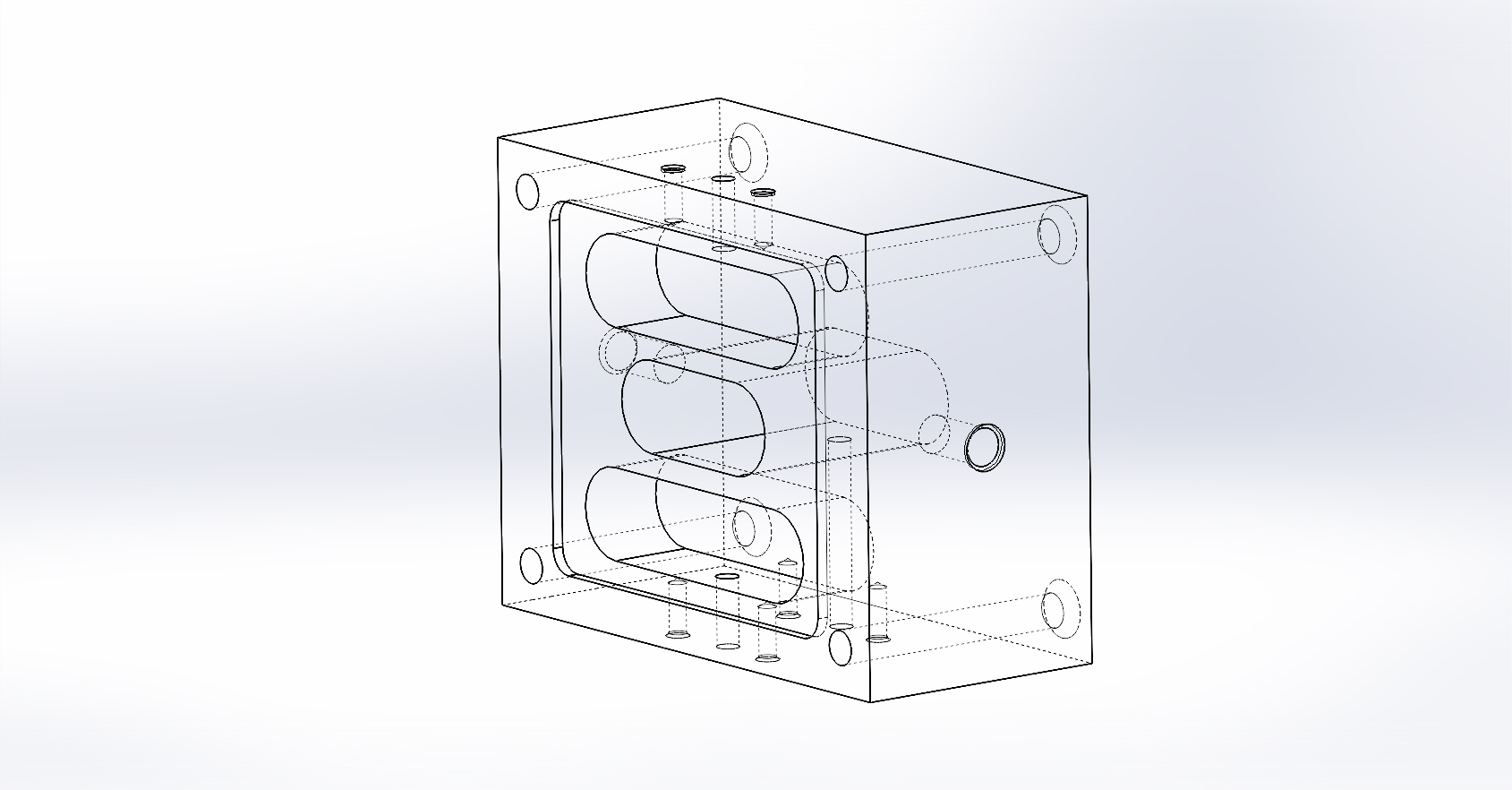 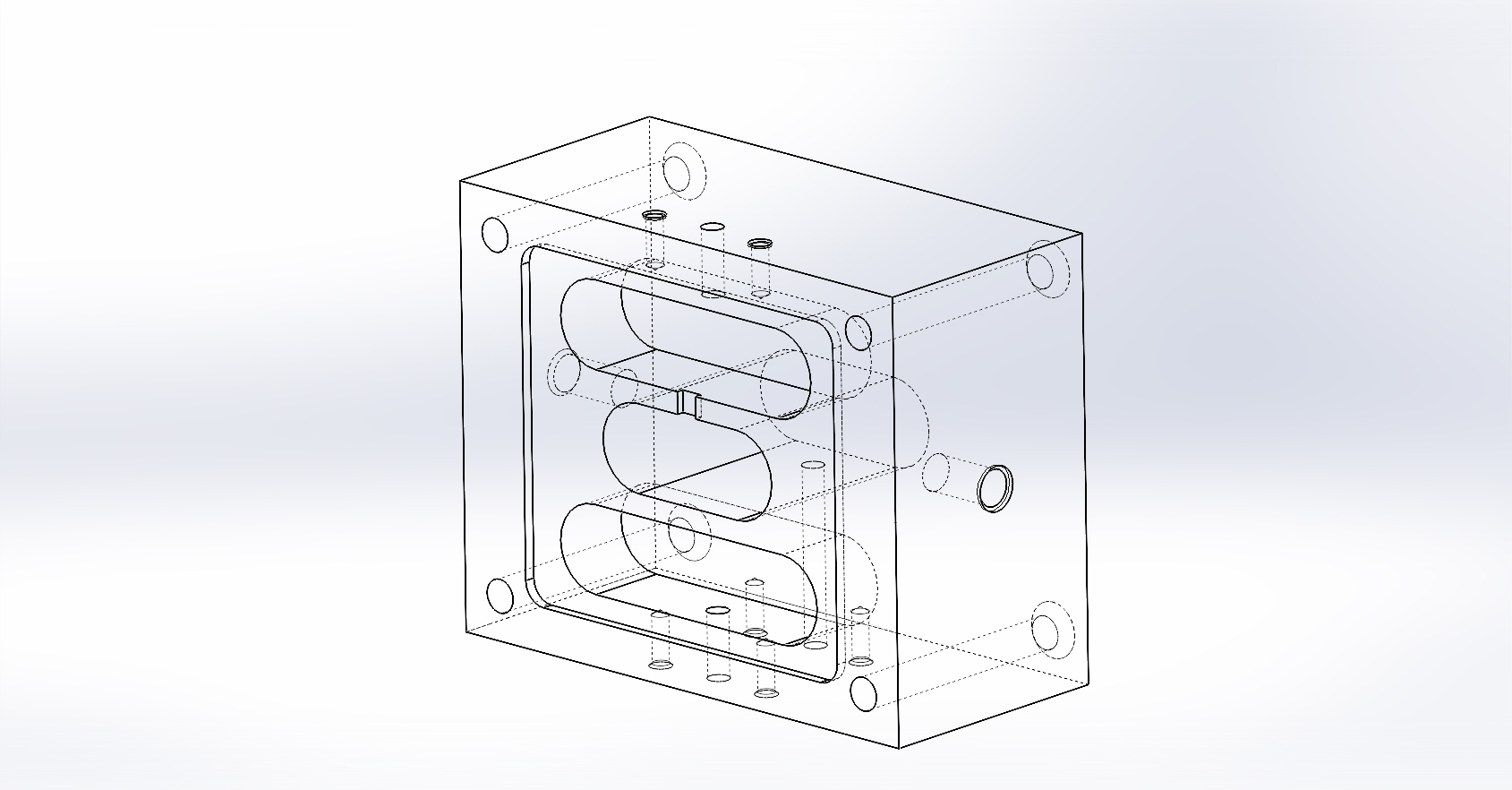 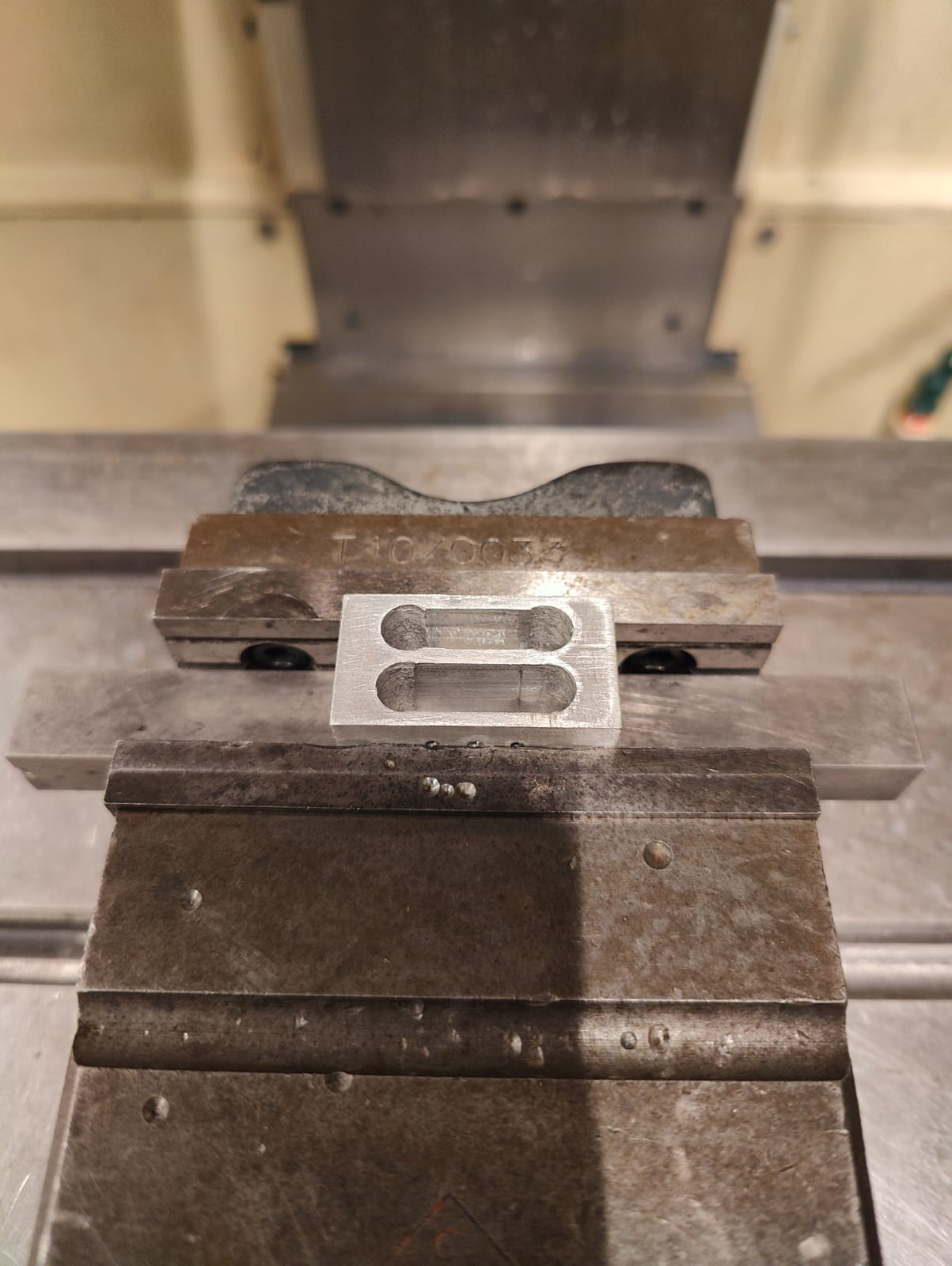 2 mm distance check - passed
A. Rettaroli https://doi.org/10.1016/j.nima.2024.170010; A. D’Elia Appl. Sci. 2024, 14(4), 1478.
15
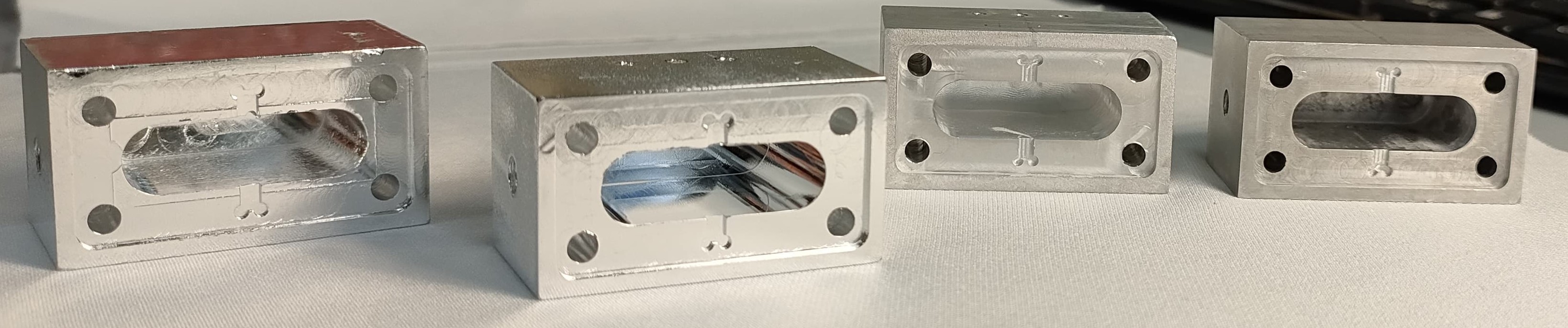 Conclusions
Quality factor has been increased from 105 to 106
Nb SC cavity for quantum is considered
3-cell cavity design
Al 5N is highly reactive material. Easy to oxides in vacuum and after EP. Additionally difficulties with mechanical processing.
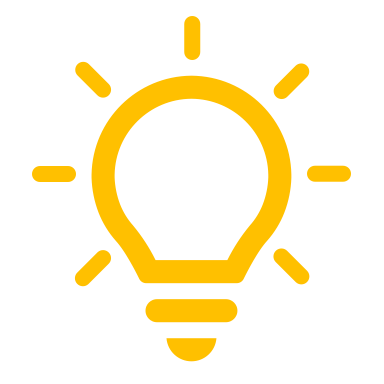 Switching to Nb is advantageous due to well-known properties from accelerator cavity development.
16